Directional Impact Sensing Helmet
(DISH)
Team 5: Ryan Josephson, Patrick Sear, Saathvik Narra
‹#›
Agenda
Objectives and Functionality
Design Discussion
Data Analysis
Successes and Challenges
Redesign Considerations
‹#›
[Speaker Notes: R]
Objectives and Functionality
‹#›
[Speaker Notes: P]
The Problem
Head collisions are a hot topic in the NFL
Concussions are common, resultant of repetitive head trauma
Difficult to recognize when an athlete experiences a potentially dangerous hit to the head from the sidelines
No tangible data for medical staff
‹#›
‹#›
[Speaker Notes: P]
The Solution
Directional Impact Sensing Helmet (DISH)
Eight sensors around the helmet to measure force all around the head
Response to coaching and medical staff on whether a potentially hazardous collision occurred by the time of the next play
Data is saveable for a later analysis
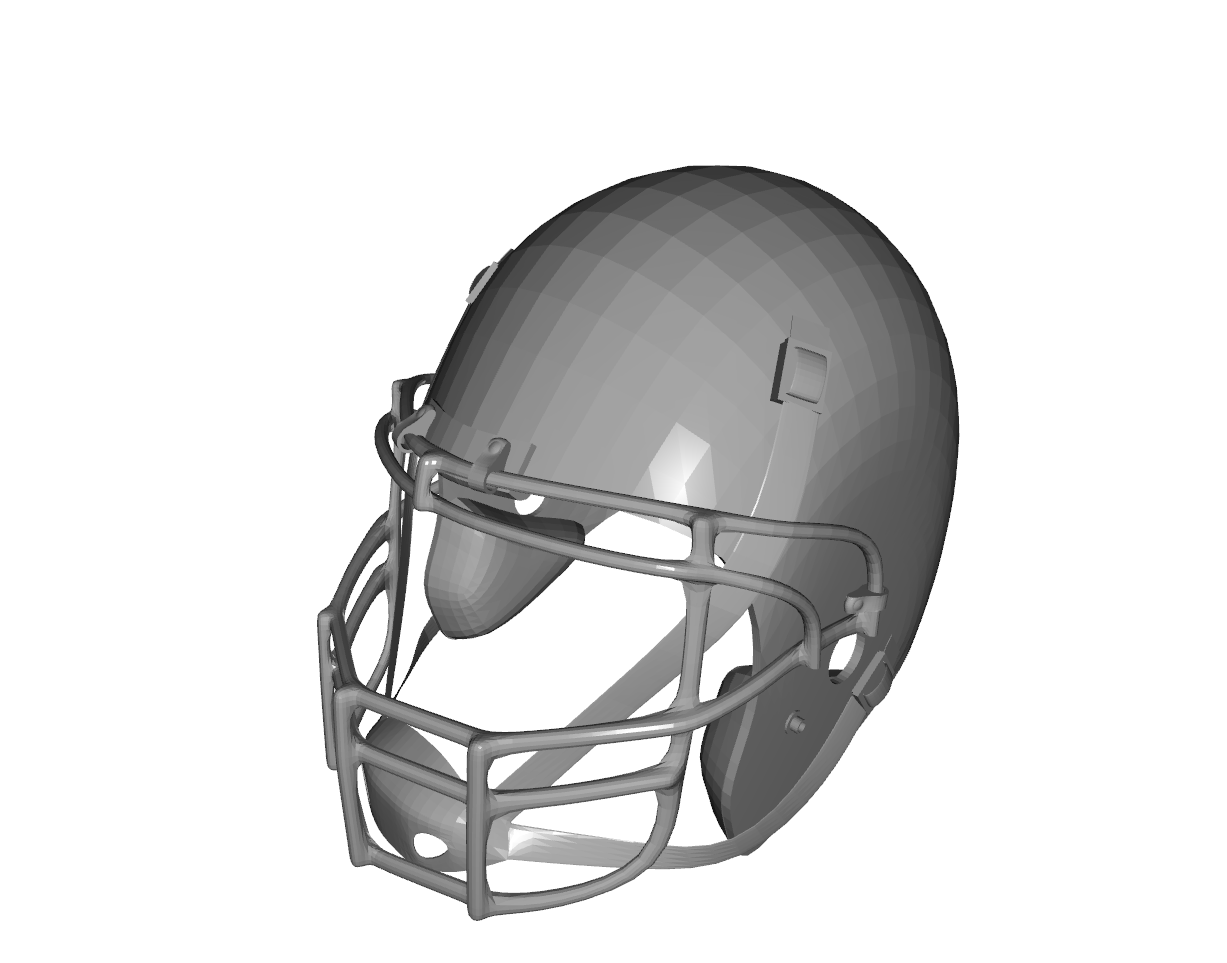 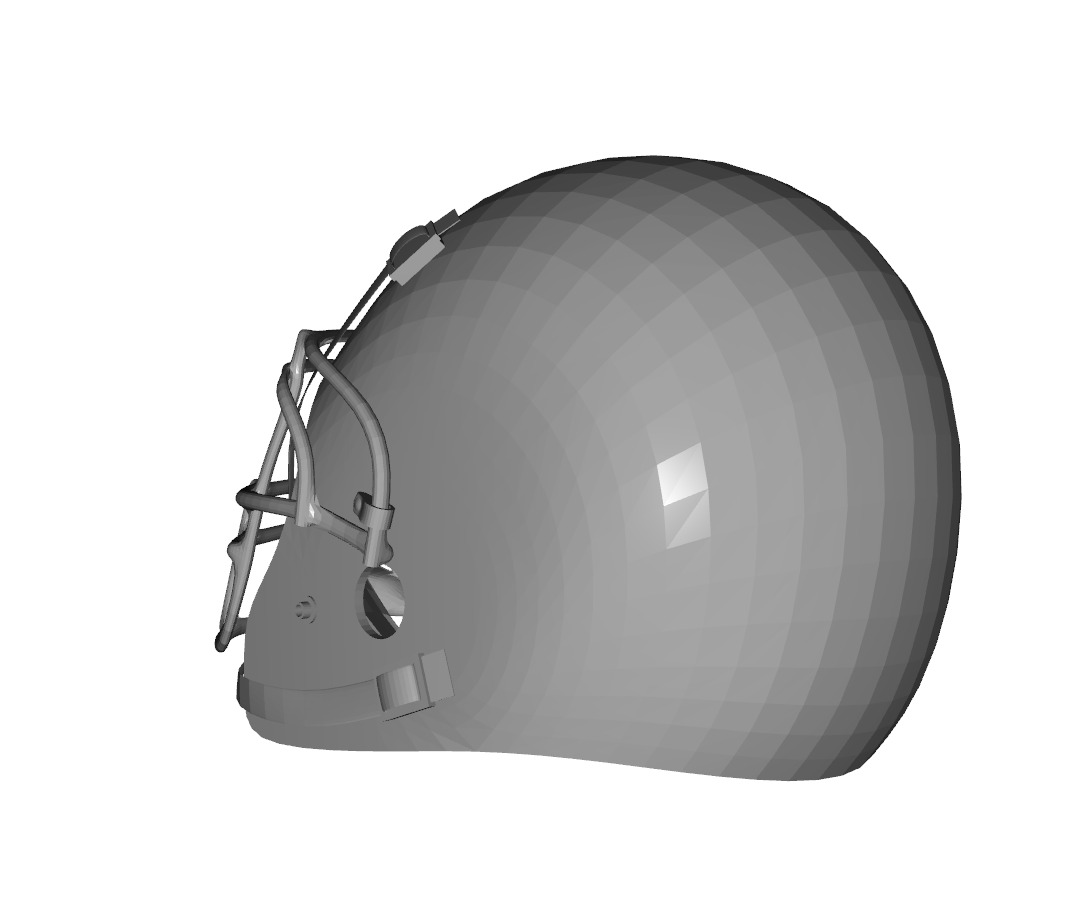 ‹#›
‹#›
[Speaker Notes: P]
High Level Requirements
The helmet must track the location and severity of each collision within <20% error.

The receiver must know that a dangerous collision has occurred within 5 seconds of the collision at least 90% of the time.

The in-helmet system must be able to comfortably fit within a standard football helmet.
‹#›
‹#›
[Speaker Notes: S]
Block Diagram
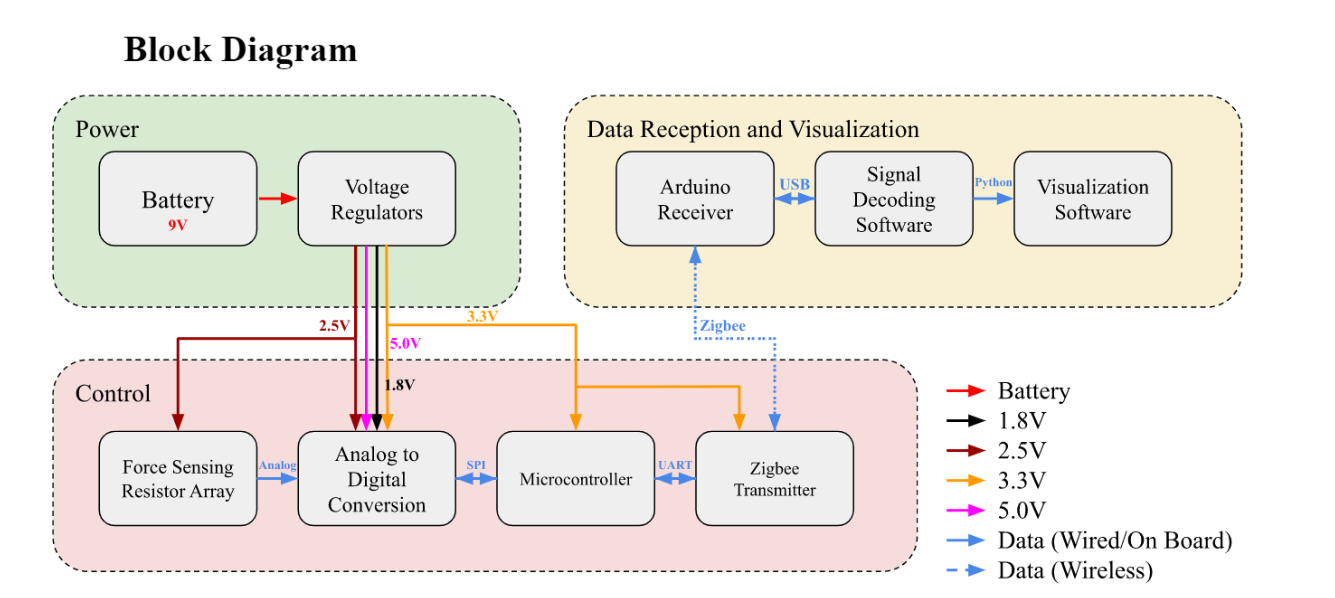 ‹#›
‹#›
[Speaker Notes: S]
Assembled Helmet
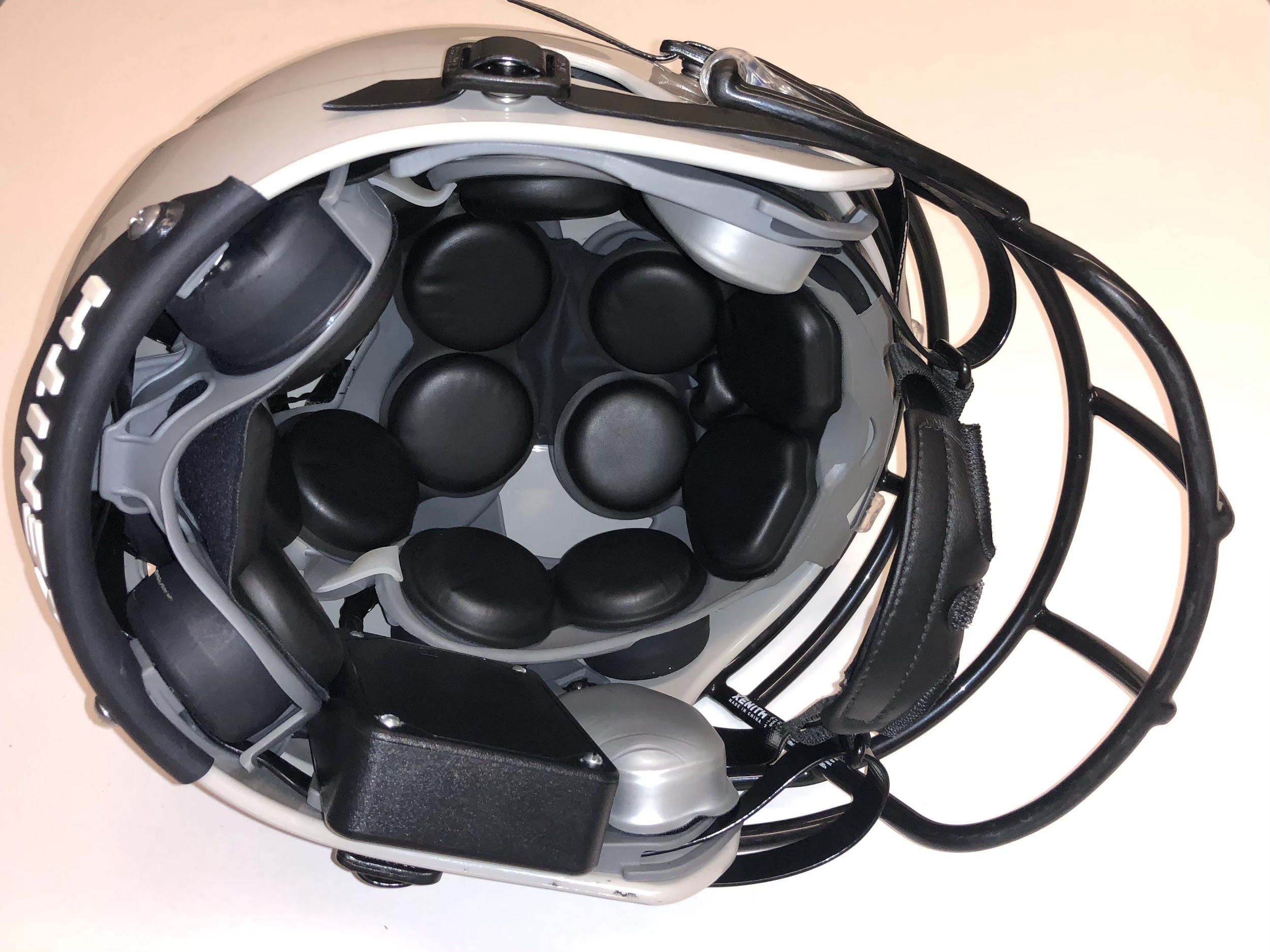 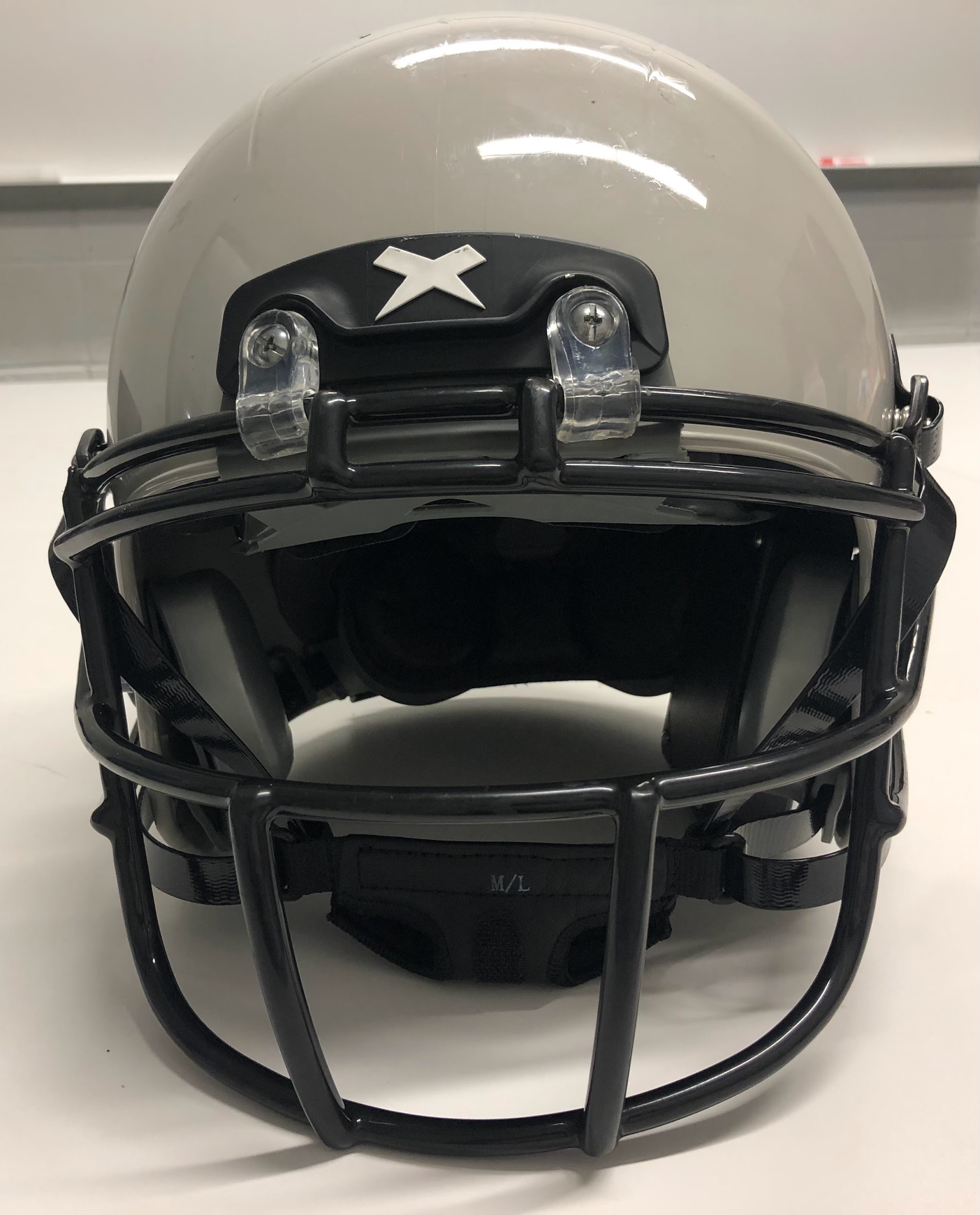 ‹#›
‹#›
[Speaker Notes: R]
Video of Proper Functionality
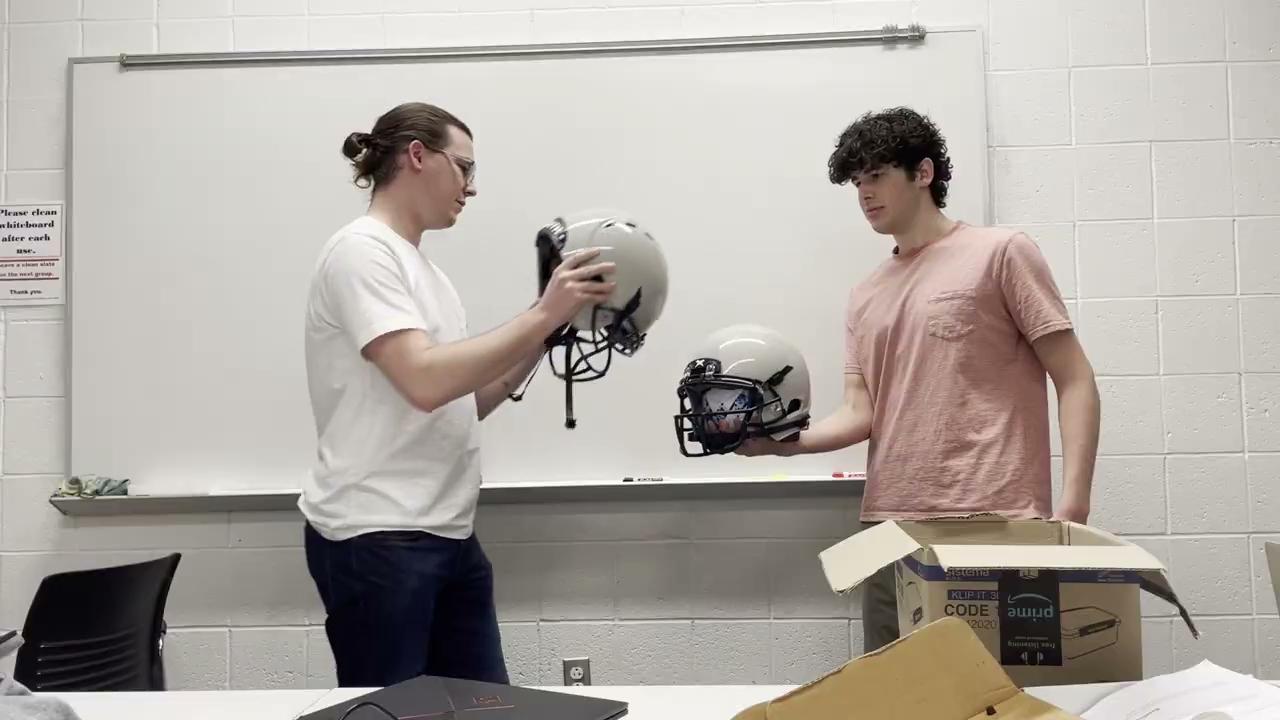 ‹#›
‹#›
[Speaker Notes: R]
Design Discussion
‹#›
[Speaker Notes: R]
Design Discussion
‹#›
‹#›
[Speaker Notes: R
Original Design
ATmega328P chip, using analog-to-digital converter pins
Not enough channels for meaningful data
Channels aren’t sampled at the same time
Inertial Measurement Unit (IMU)
Expensive, difficult to use
Heavy duty, high accuracy force sensing resistors (FSR)
Expensive, inaccessible, unnecessary for the scope of this project
Bluetooth
Very modern, but is relatively pricey
Low range (10m) for our purposes

Finished Design
External simultaneous-sampling analog to digital converter (ADC)
Up to eight sampling channels, each sampled at the same time at a faster sampling rate
ATmega32u4 microcontroller (MCU)
More input and output pins to control external ADC, more processing power
No IMU used
Overcomplicates the scope of the project
Cheap FSRs
Well within budget, accurate enough for our purposes
Zigbee
Inexpensive	
Up to 100m range
Designed with IOT devices in mind
Prior experience]
PCB Design
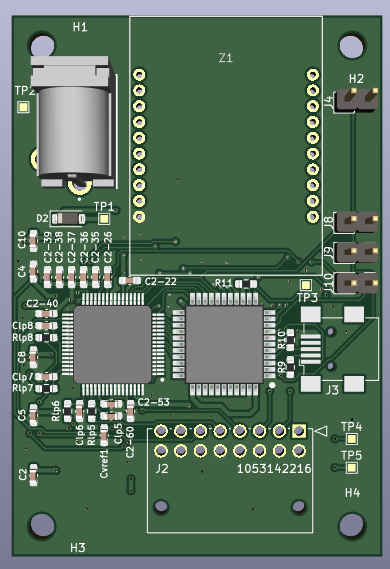 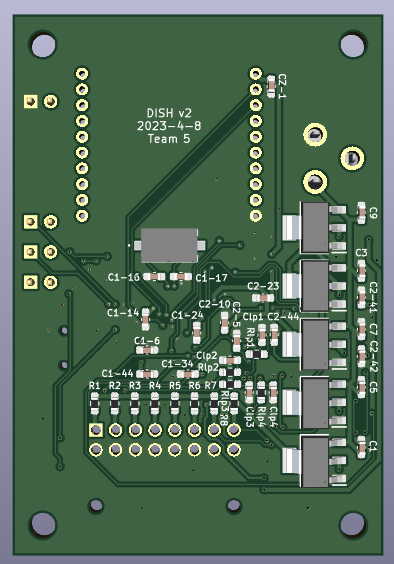 Front
Back
‹#›
[Speaker Notes: R]
Power Subsystem RV
‹#›
[Speaker Notes: R]
MCU Control Flow
No
Initialize MCU
Read Sensors
Calibrate Sensors
Collision?
Yes
Collect Data
Zigbee Transmit
‹#›
‹#›
[Speaker Notes: P
Original Design
ATmega328P chip, using analog-to-digital converter pins
Not enough channels for meaningful data
Channels aren’t sampled at the same time

Finished Design
External simultaneous-sampling analog to digital converter (ADC)
Up to eight sampling channels, each sampled at the same time at a faster sampling rate
ATmega32u4 microcontroller (MCU)
More input and output pins to control external ADC, more processing power]
Zigbee
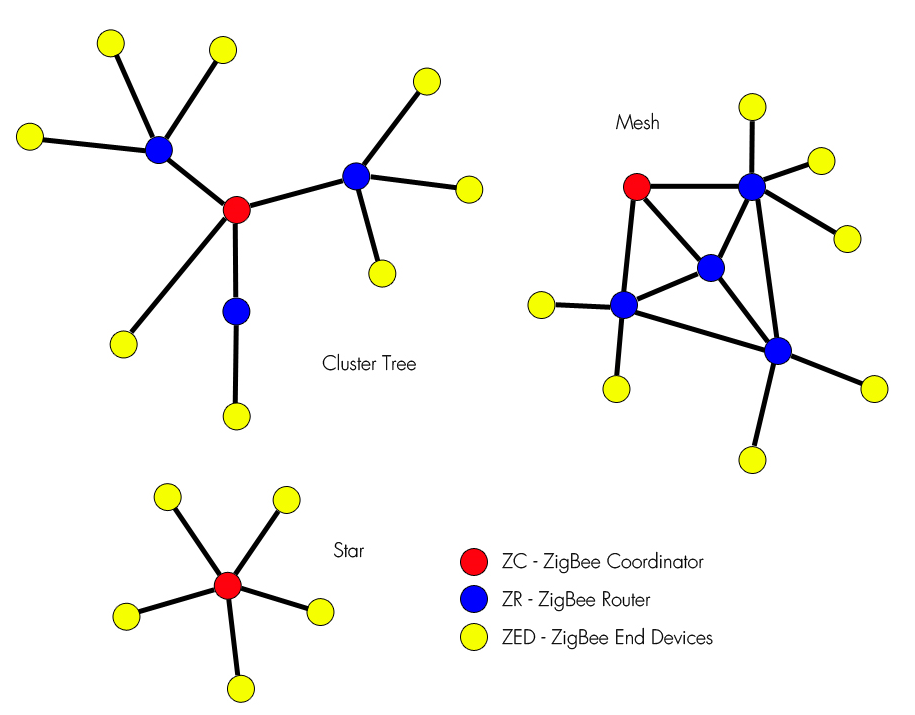 [1]
‹#›
[Speaker Notes: S]
Control Subsystem RV
‹#›
[Speaker Notes: S]
End-User Data Reception
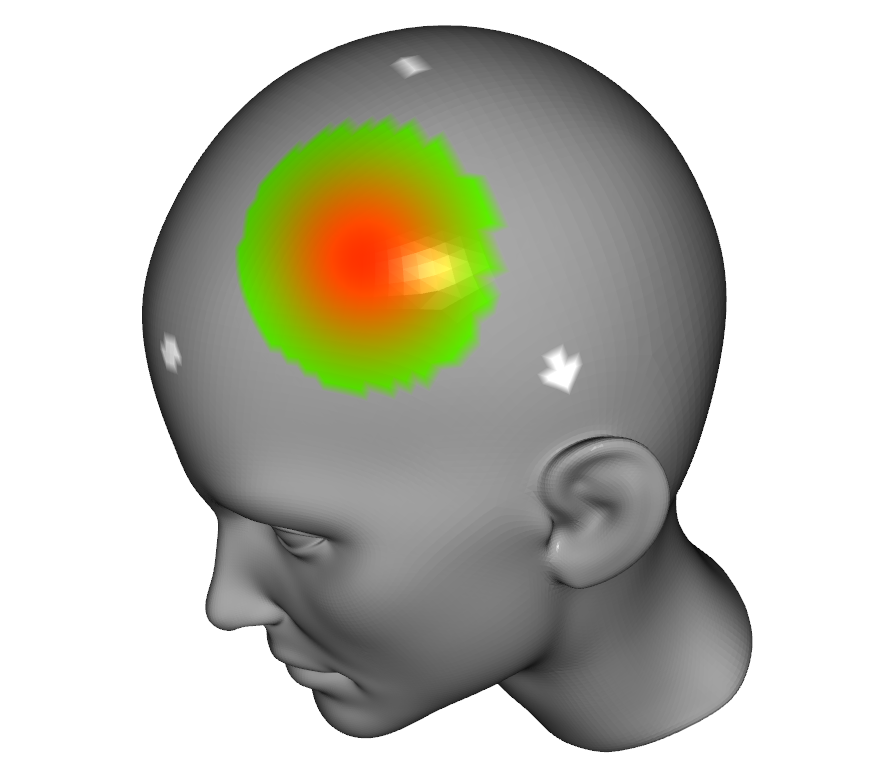 Transmit data through Arduino to Python script

Calculate position data based on forces
‹#›
‹#›
[Speaker Notes: P
Converting digital signal into meaningful force value
Linear extrapolation by measuring forces on a sensor at different ranges

Visualizing the data
Heat map of force data
Pop-up with forces at top sensors]
Data Reception and Visualization Subsystem RV
‹#›
[Speaker Notes: P]
Data Analysis
‹#›
[Speaker Notes: S]
Managing the ADC Sampling Clock
[2]
‹#›
‹#›
[Speaker Notes: S
ADC is controlled by MCU using Digital IO
SCLK is generated by dividing MCU CLK
DRDY can flip mid-sample, writing over data
Increase SCLK frequency]
SCLK Management
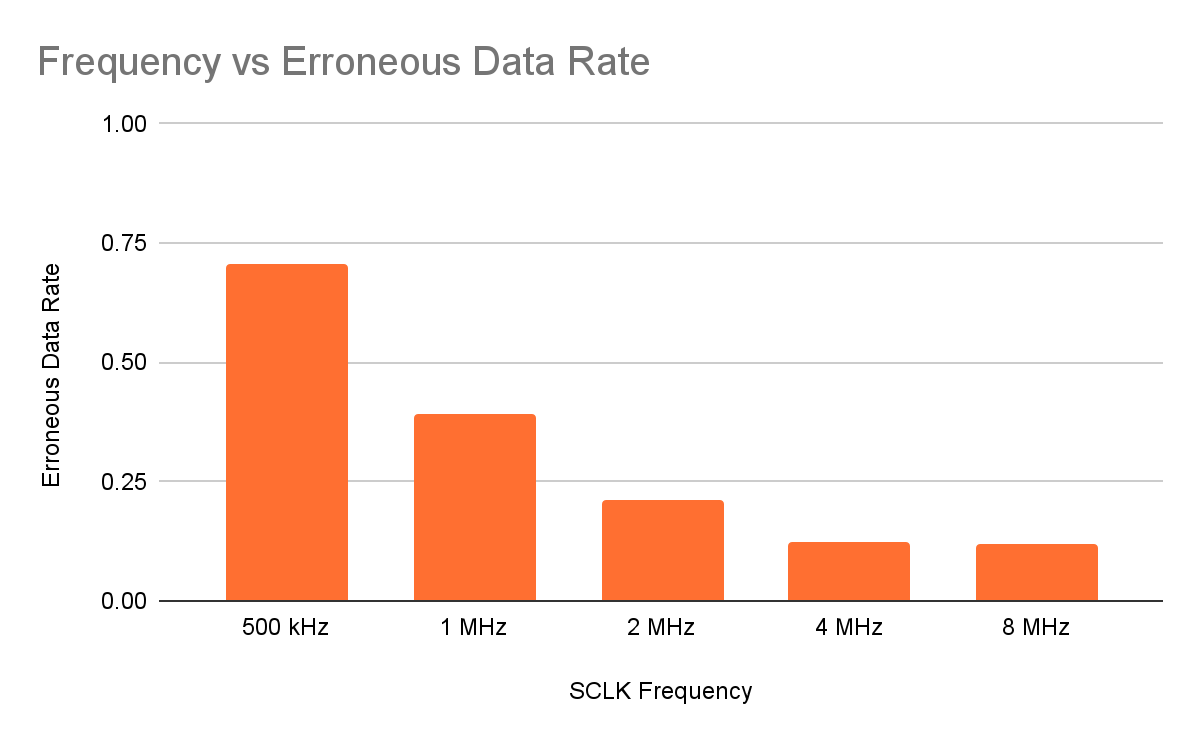 ‹#›
‹#›
[Speaker Notes: S]
Collision Localization
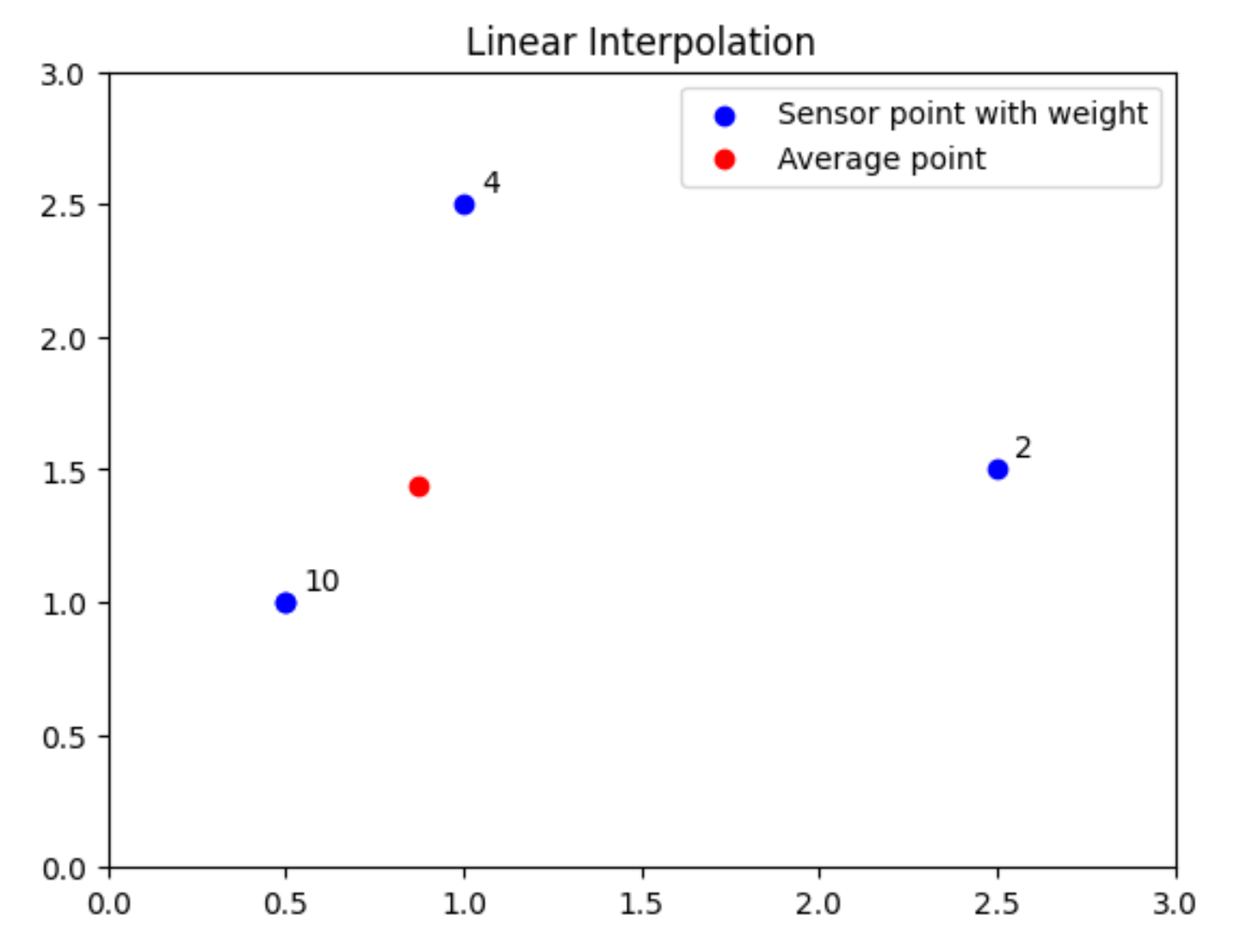 ‹#›
‹#›
[Speaker Notes: P
Weighted average of 3 most significant data points
Result is projected onto the surface of the model 
Accurate for idealized data]
Challenges and Successes
‹#›
[Speaker Notes: P]
MCU Operation at 3.3V
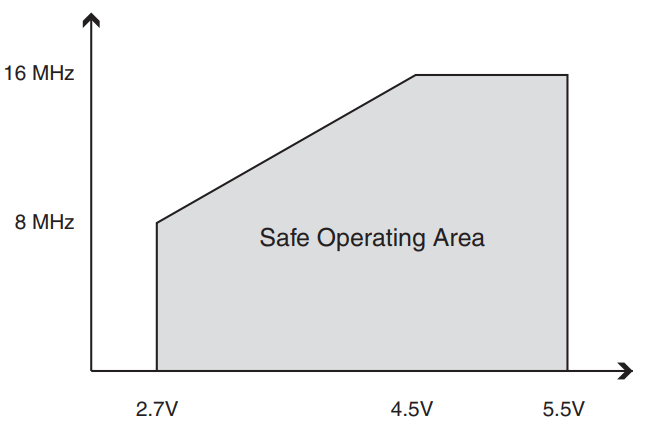 Brown-out Protection

8MHz Clock Frequency
[3]
‹#›
‹#›
[Speaker Notes: R]
Zigbee UART Communication
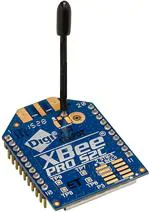 Baud Rate at reduced CLK frequency

Addresses too simple
[4]
‹#›
‹#›
[Speaker Notes: S

RX and TX were flipped on the PCB (point to the 2nd and 3rd pins and be like “these were flipped but was an easy fix since we only needed TX”)

Baud rate needed to be doubled at the halved frequency

x1111 and x2222 were too simple, getting interference on our transmission channel from another project, which was super unlucky]
FSR Inaccuracy
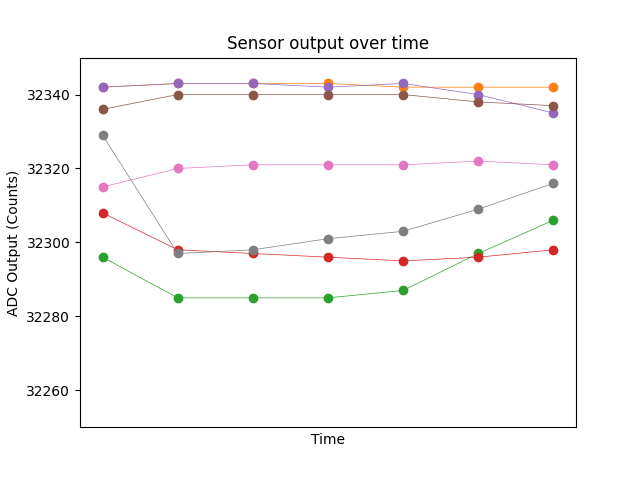 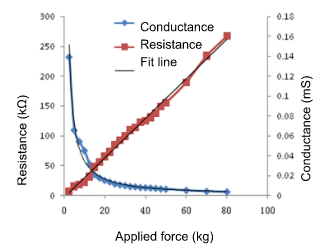 [5]
‹#›
‹#›
[Speaker Notes: P
FSRs are incredibly inaccurate

Filtering the data based on calculated averages]
Redesign Considerations
‹#›
[Speaker Notes: P]
Changes to FSR Circuit
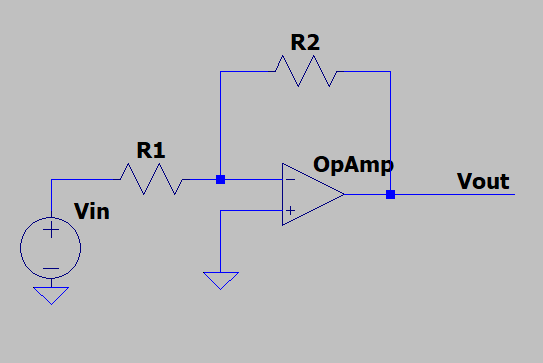 Change from voltage divider to Inverting OpAmp circuit
Vout = -Vin x R2/R1

Perhaps use multiple IMUs instead of FSRs entirely
‹#›
‹#›
[Speaker Notes: R]
MCU Changes
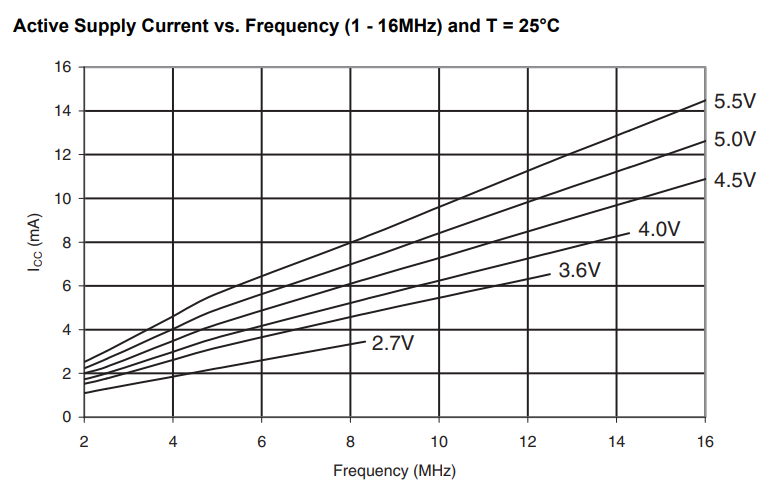 Use a different MCU, perhaps an STM chip

Operate ATmega32u4 MCU at 5V and 16MHz
[3]
‹#›
‹#›
[Speaker Notes: R
Use a different MCU, perhaps an STM chip
Easier access to internal signals, such as access to more CLK pins

Operate ATmega32u4 MCU at 5V and 16MHz
Need to add voltage stepping logic between ADC and MCU to interface 5V IO and 3.3V IO
Would reduce risk of bricking MCUs]
Thank You
‹#›
[Speaker Notes: R]
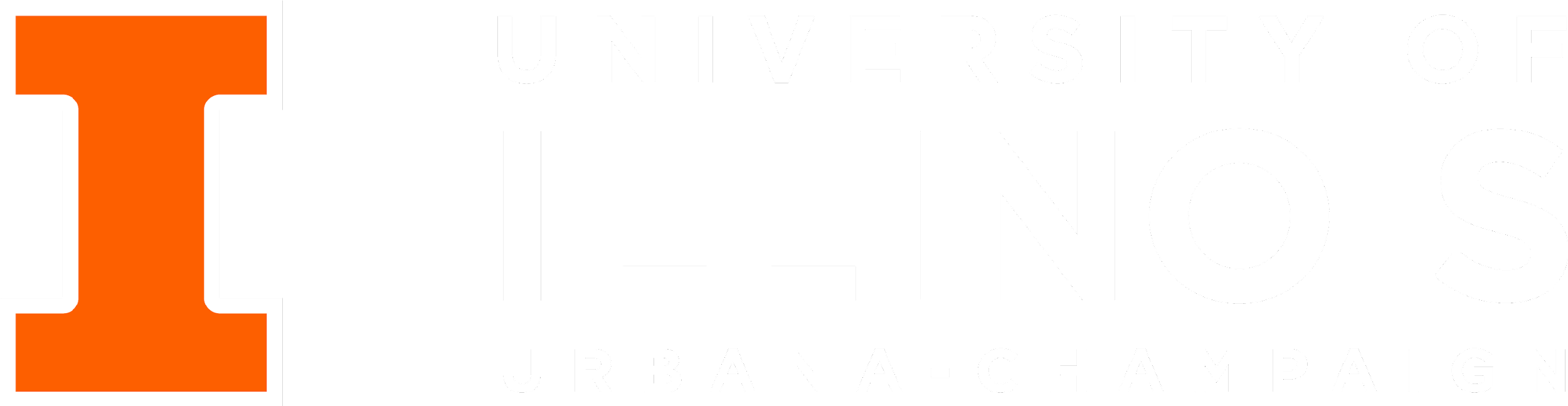 ‹#›
References
[1] STMicroelectronics, “Introduction to Zigbee,” Wiki by ST, https://wiki.st.com/stm32mcu/wiki/Connectivity:Introduction_to_Zigbee. 
[2] Texas Instruments, “Quad/Octal, Simultaneous Sampling, 16-Bit Analog-to-Digital 
Converters,” ADS1174/ADS1178 Datasheet, Sept. 2008, https://www.ti.com/lit/ds/symlink/ads1178.pdf. 
[3] Atmel, “8-bit Microcontroller with 16/32K bytes of ISP Flash and USB Controller,” 
ATmega16U4/ATmega32U4 Datasheet, Apr. 2016, https://ww1.microchip.com/downloads/en/devicedoc/atmel-7766-8-bit-avr-atmega16u4-32u4_datasheet.pdf.
[4] Digi, “XB24CARIS-001,” Mouser Electronics, https://www.mouser.com/ProductDetail/DIGI/XB24CARIS-001?qs=%2FPVulymFwT1eSADmJdbjyA%3D%3D&amp;mgh=1&amp;gclid=Cj0KCQiAorKfBhC0ARIsAHDzsls3IfdkLT7t65gaaT9eU6Dni07qGliqDxDNBRQ8jfrE5-DNa0v5gwUaAgzwEALw_wcB. 
[5] “1kg 3kg 5kg 10kg 20kg 30kg 50kg 100kg 150kg Film Pressure Sensor Resistive Force 
Sensitive Plantar Flexible Robot Fsr Insole - Sensors - AliExpress,” aliexpress.com. https://www.aliexpress.us/item/2251832774382148.html.
‹#›
‹#›
Additional RV Testing Information
‹#›
[Speaker Notes: P]
Power Subsystem Verification
1. The battery must supply a constant voltage between 6.4V and 10V and supports up to 350mA of current draw.





Voltage between 6.4V and 10V ✔		Current Draw exceeds 350mA ✔
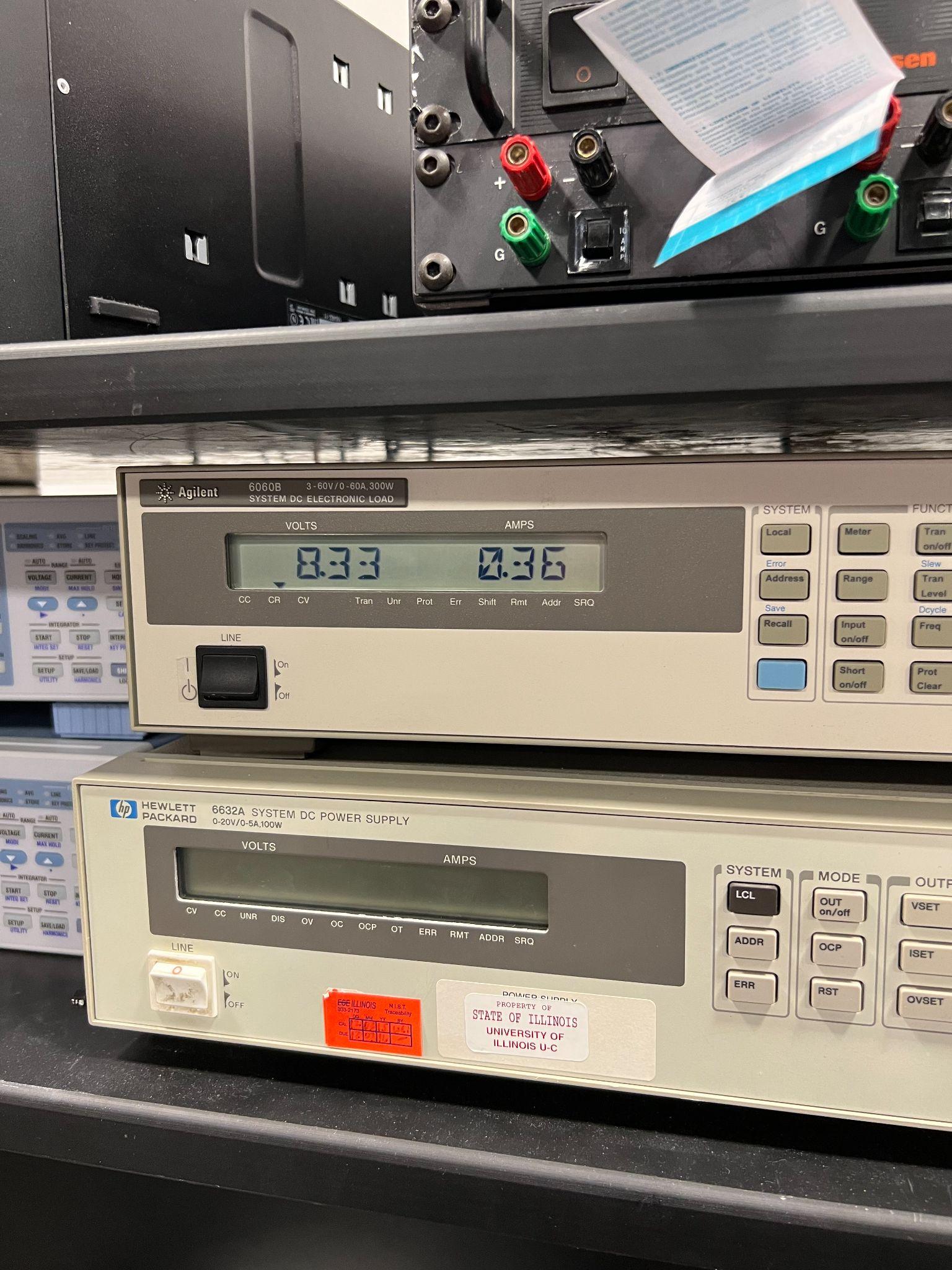 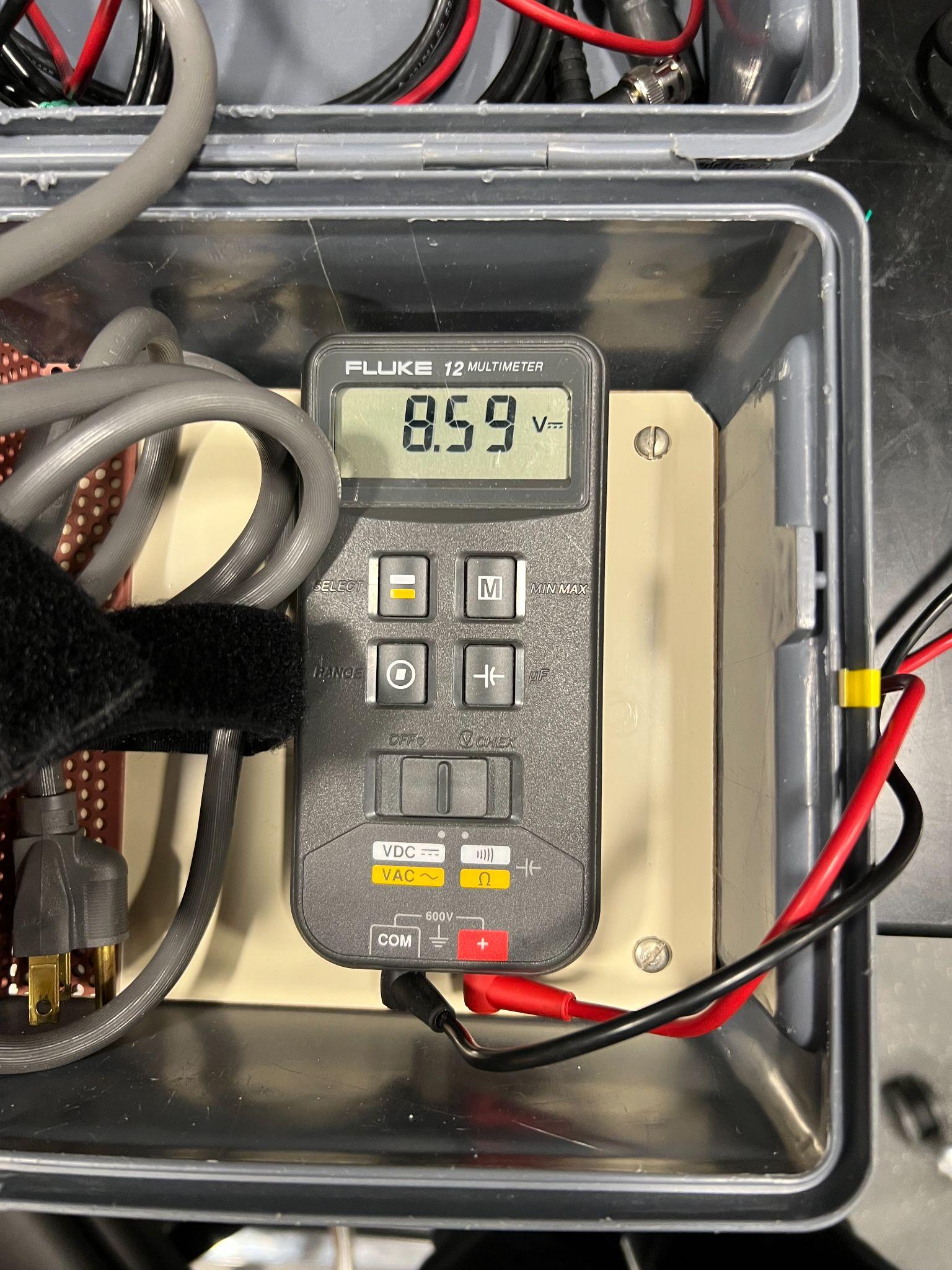 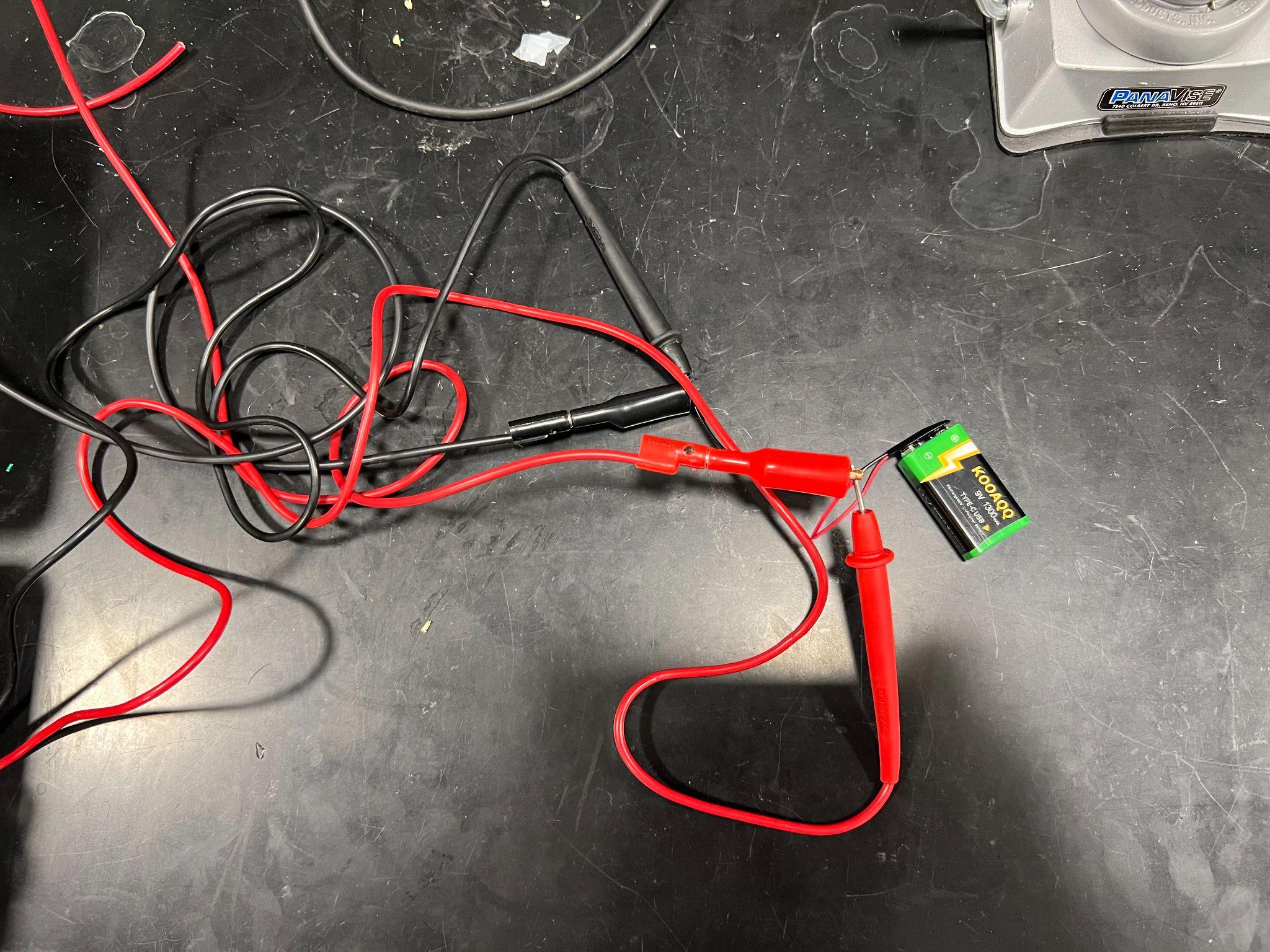 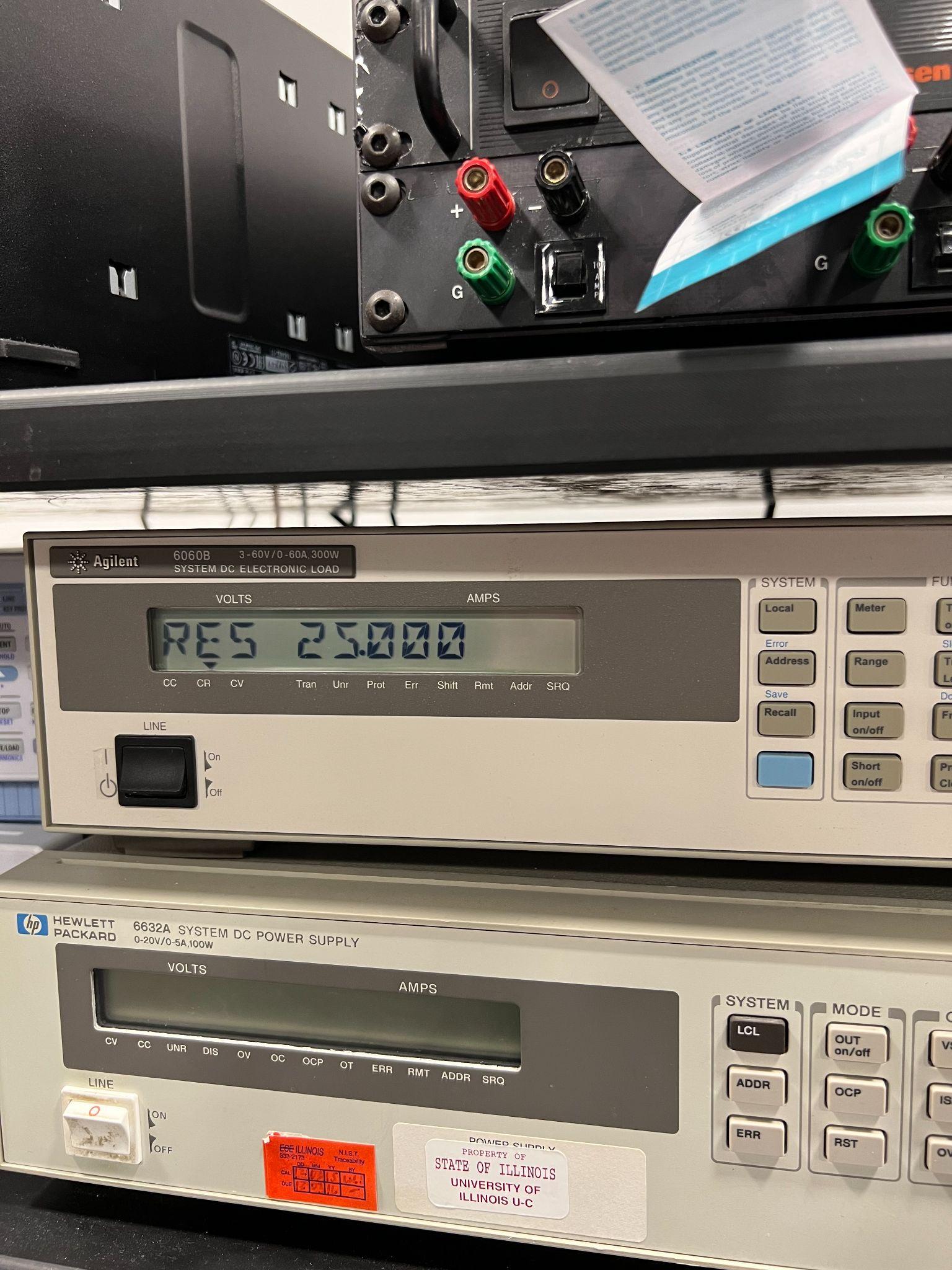 ‹#›
‹#›
Power Subsystem Verification
2. The 1.8V rail must maintain a voltage between 1.65V and 1.95V at a current of at least 17mA.





Voltage between 1.65V and 1.95V ✔	Current Draw exceeds 17mA ✔
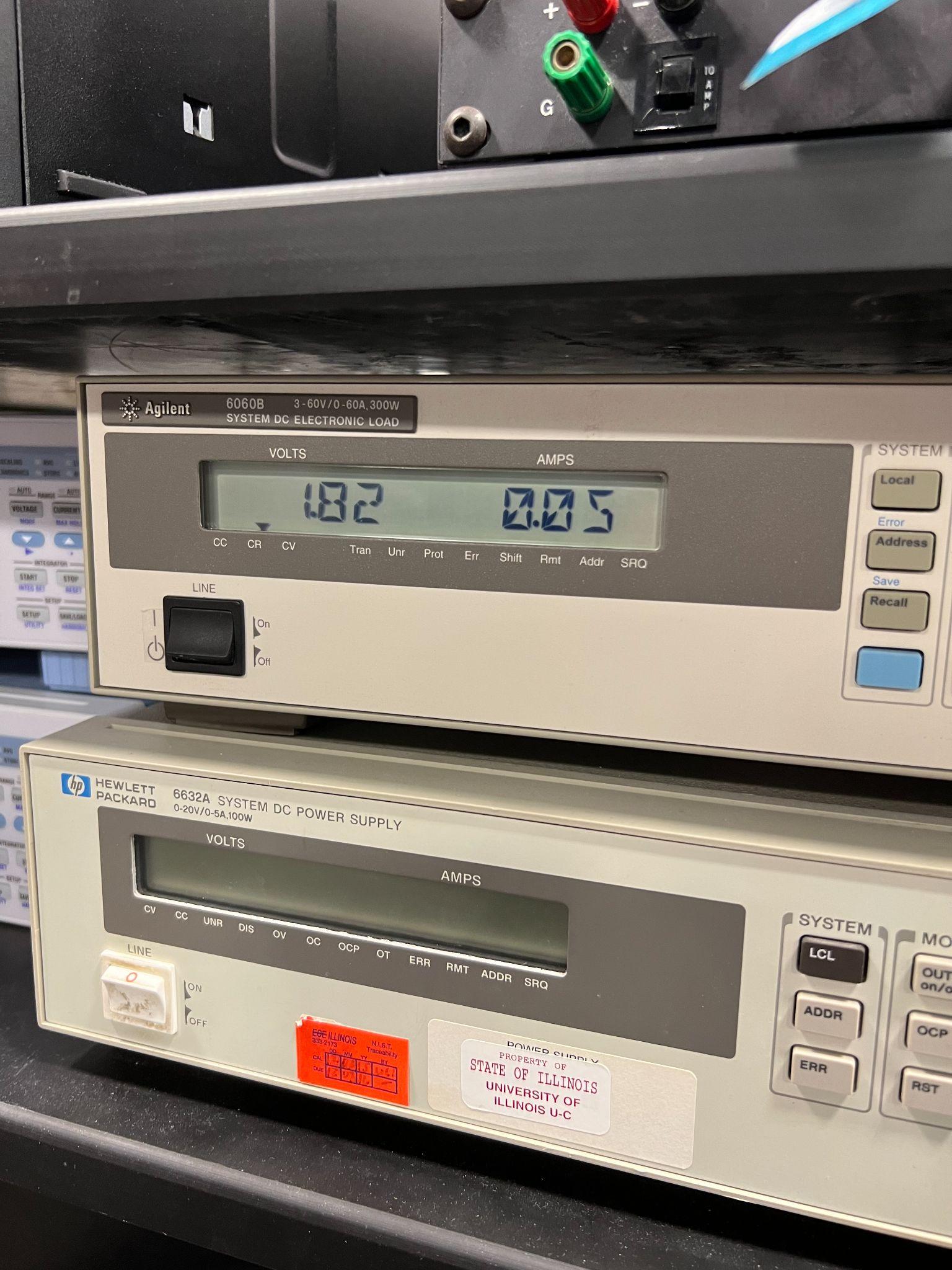 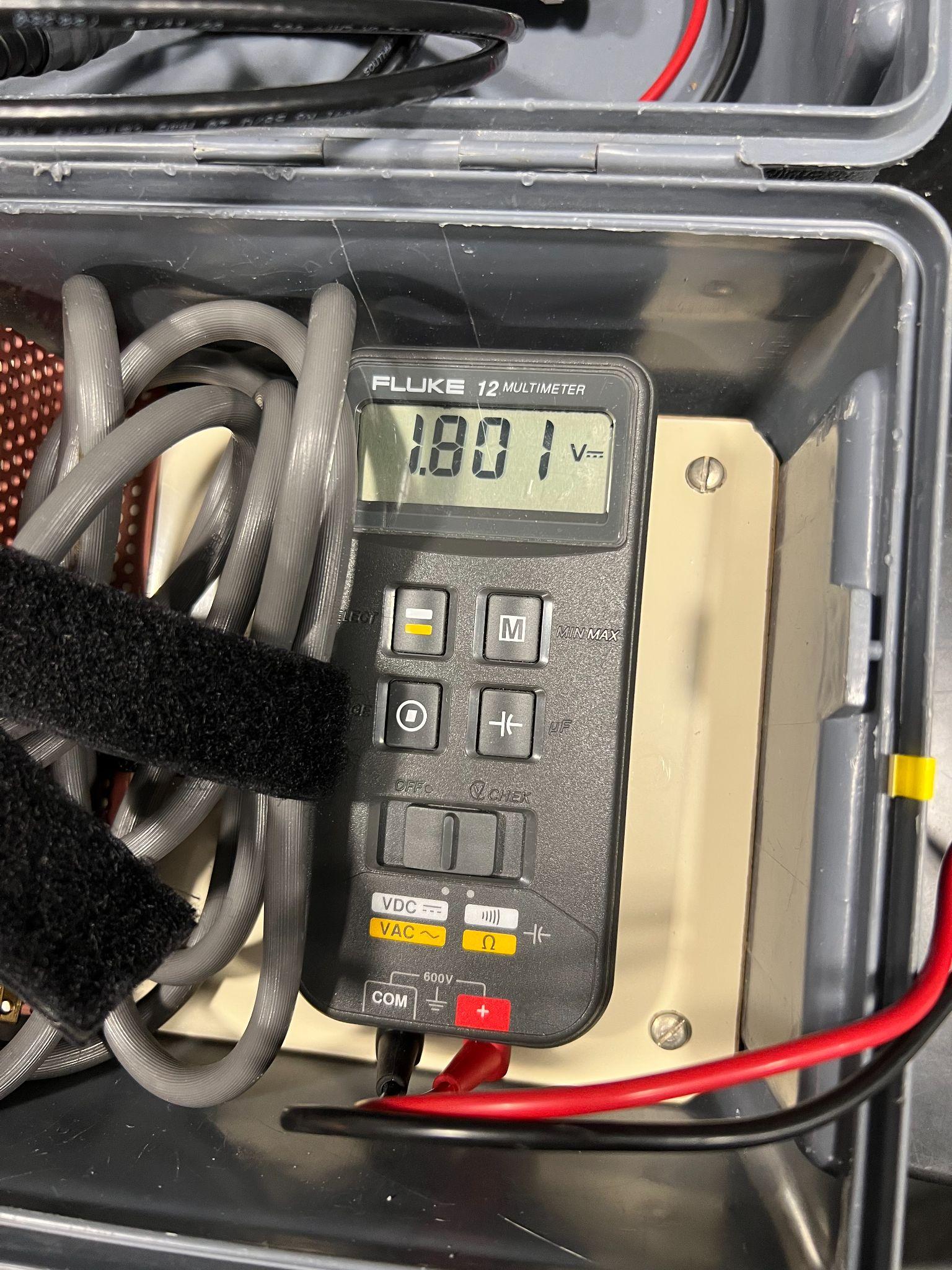 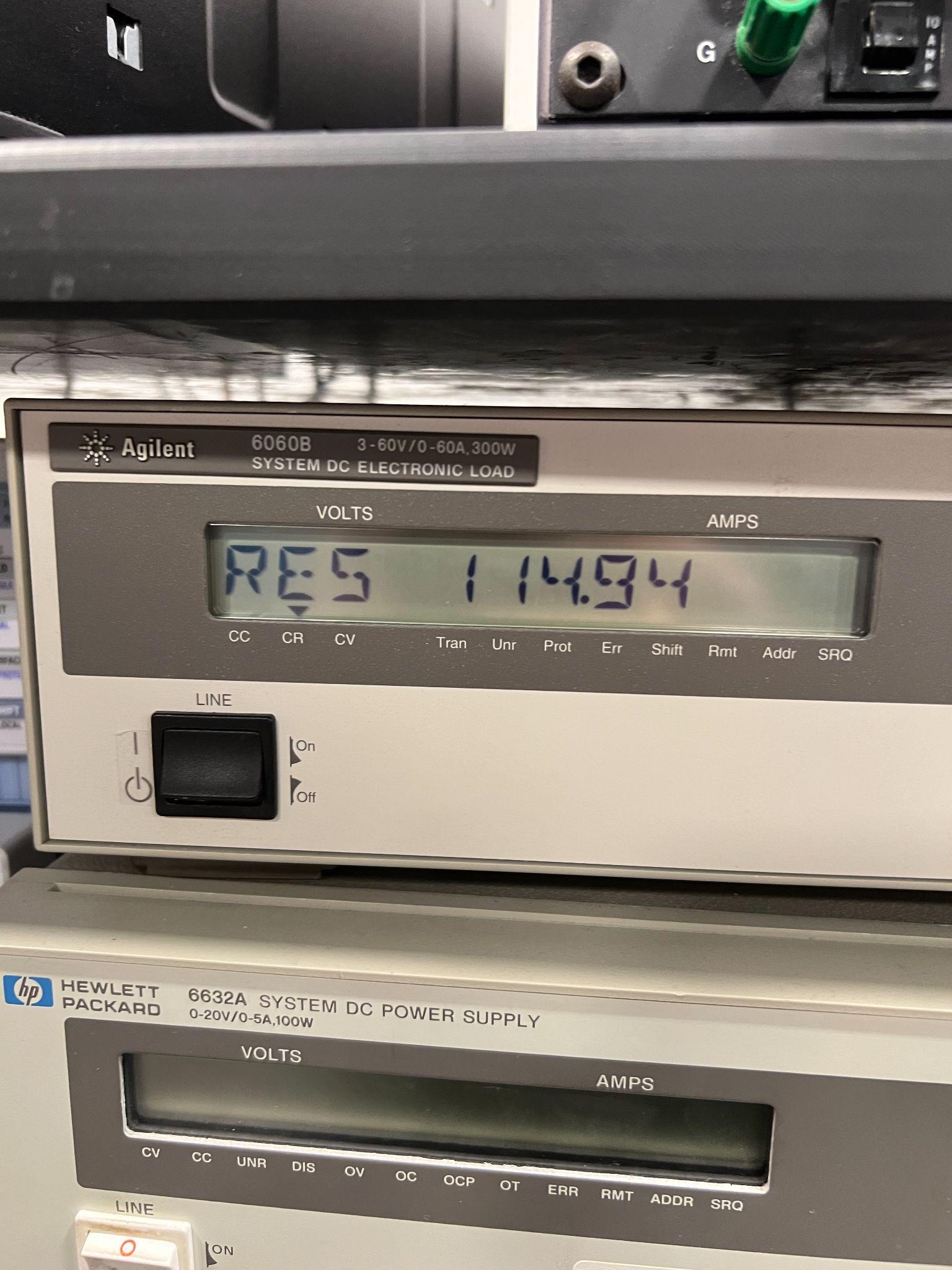 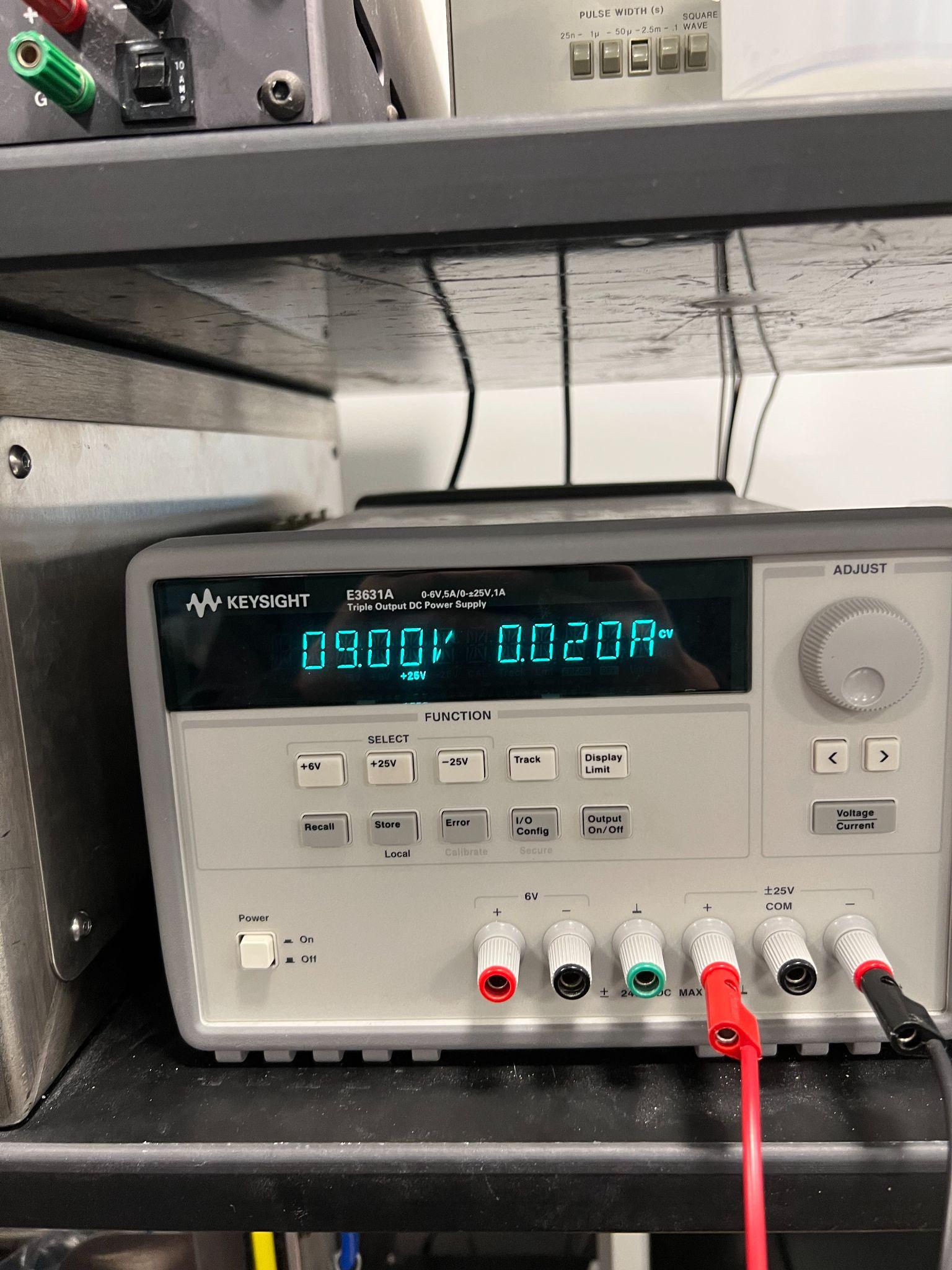 ‹#›
‹#›
Power Subsystem Verification
3. The 2.5V rail must maintain a voltage between 2.475V and 2.525V at a current of at least 20mA.





Voltage between 2.475V and 2.525V ✔	Current Draw exceeds 20mA ✔
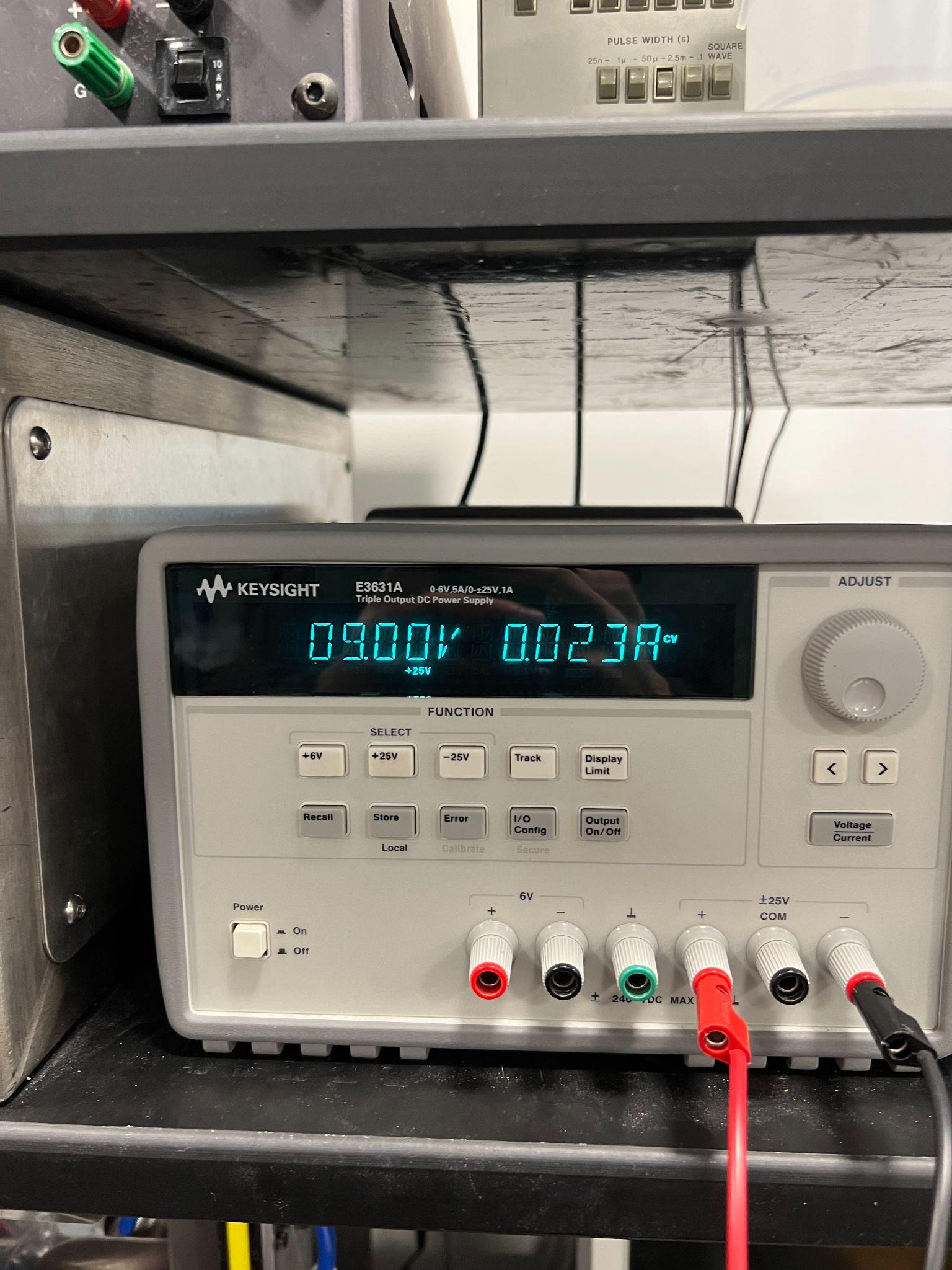 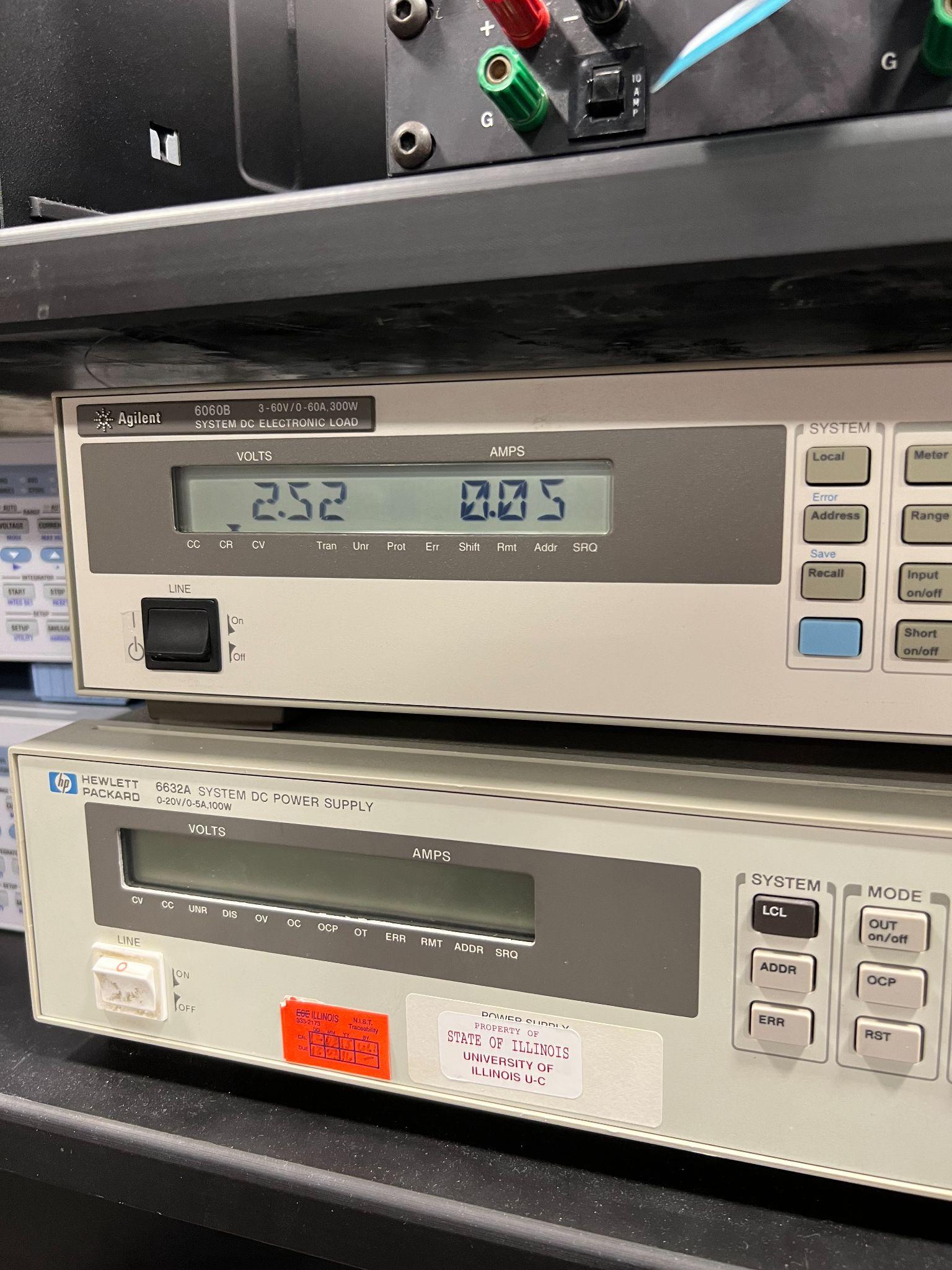 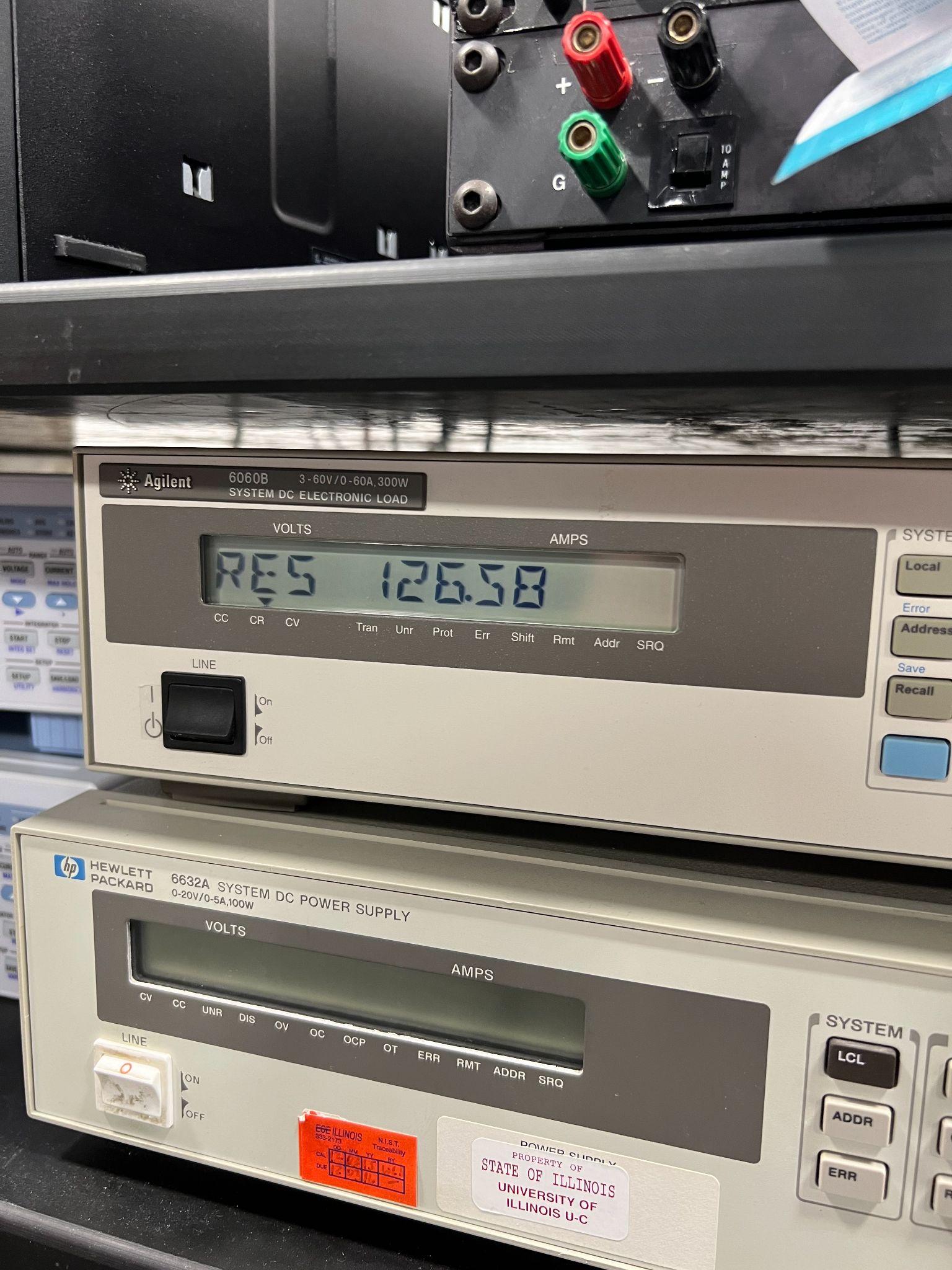 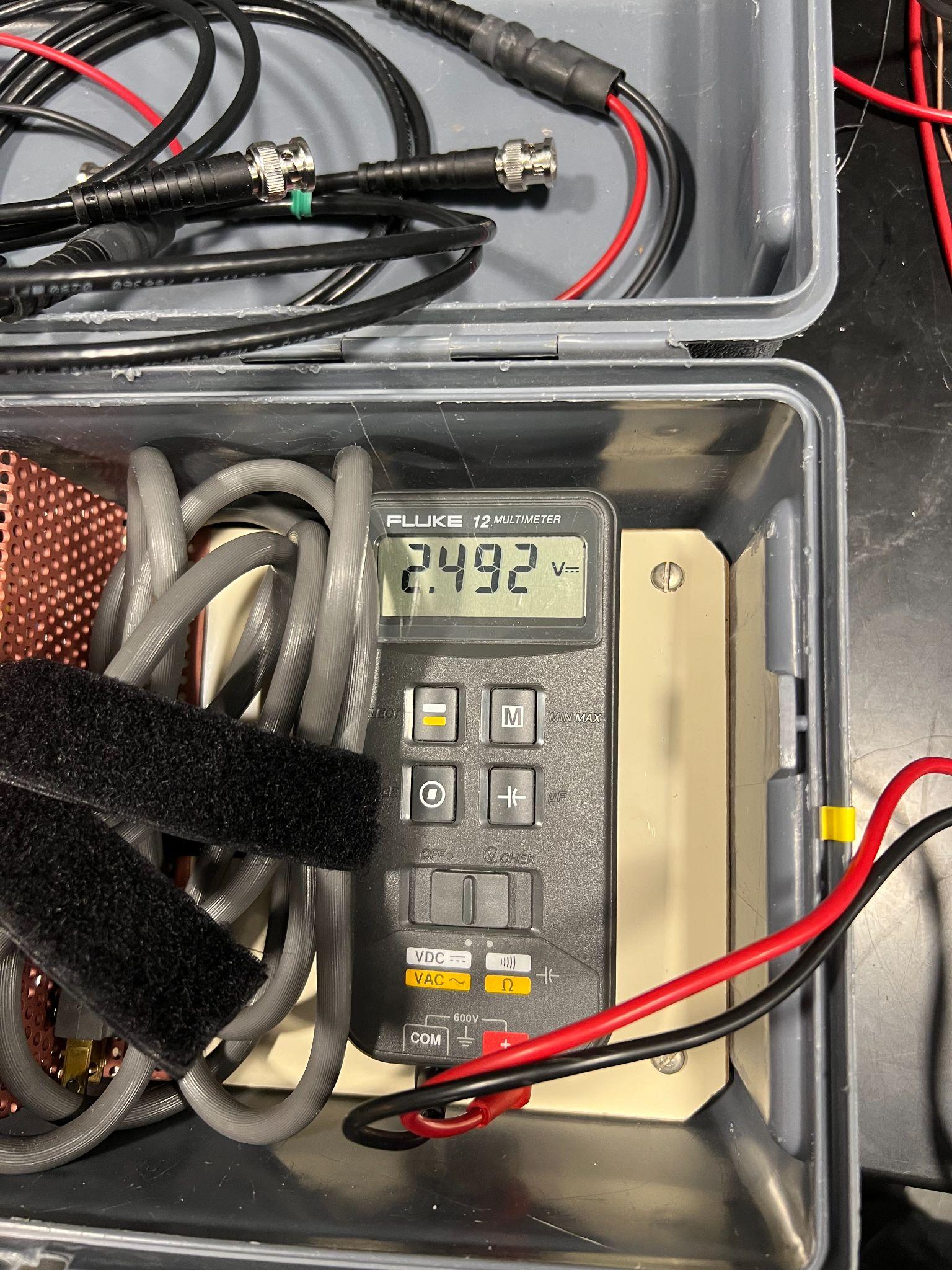 ‹#›
‹#›
Power Subsystem Verification
4. The 3.3V rail must maintain a voltage between 2.7V and 3.6V at a current of at least 220.5mA.





Voltage between 2.7V and 3.6V ✔		Current Draw exceeds 220.5mA ✔
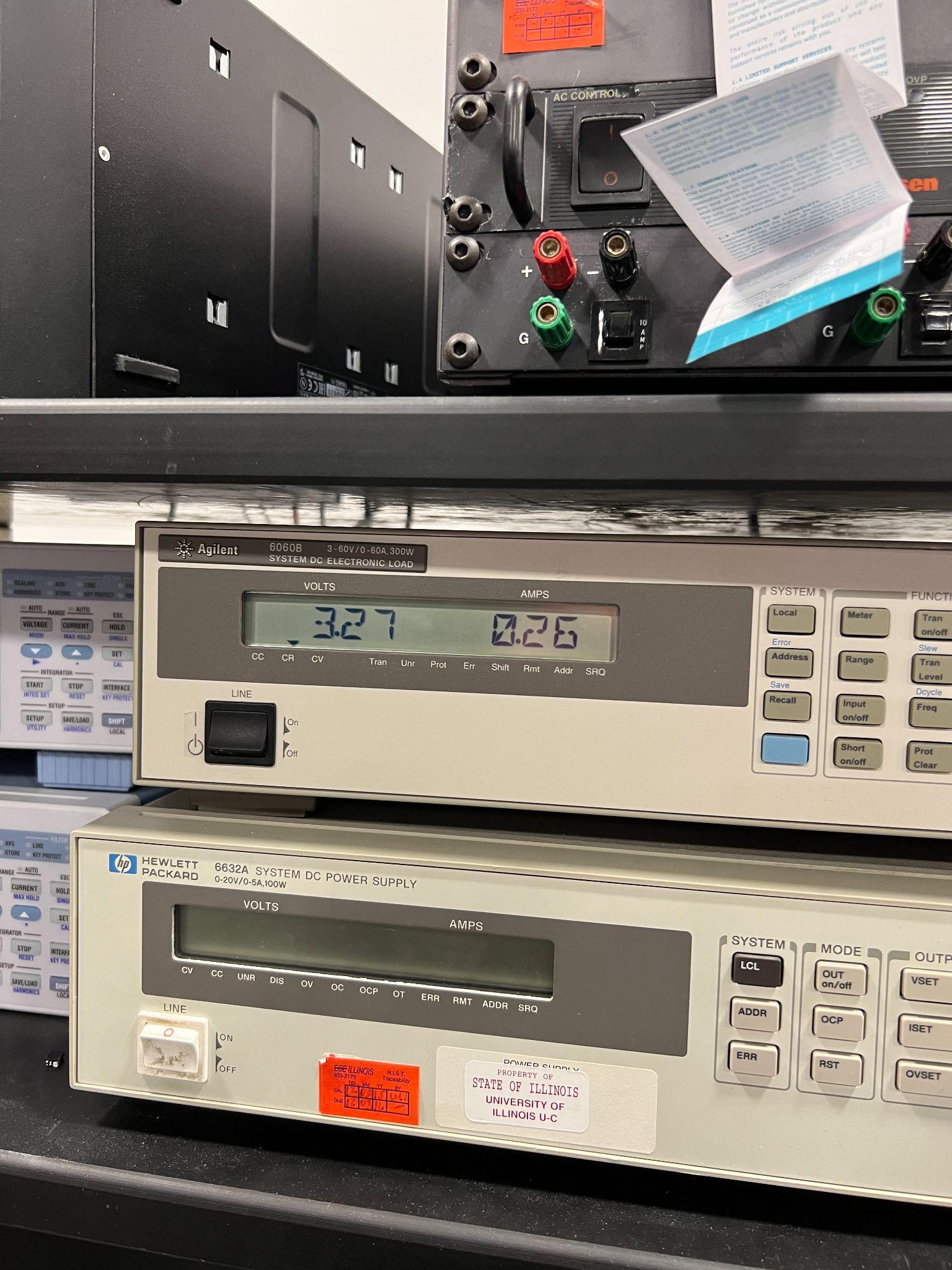 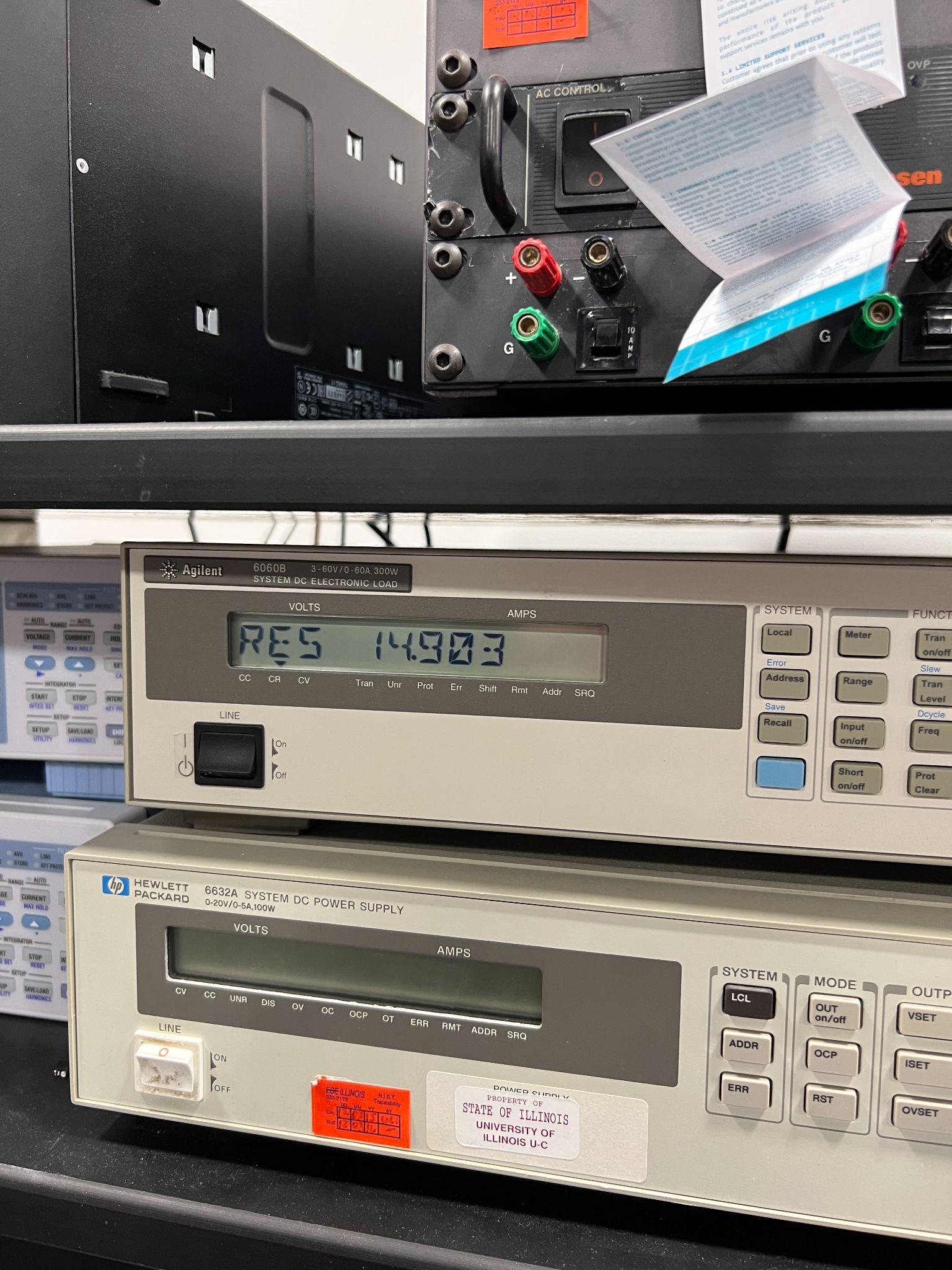 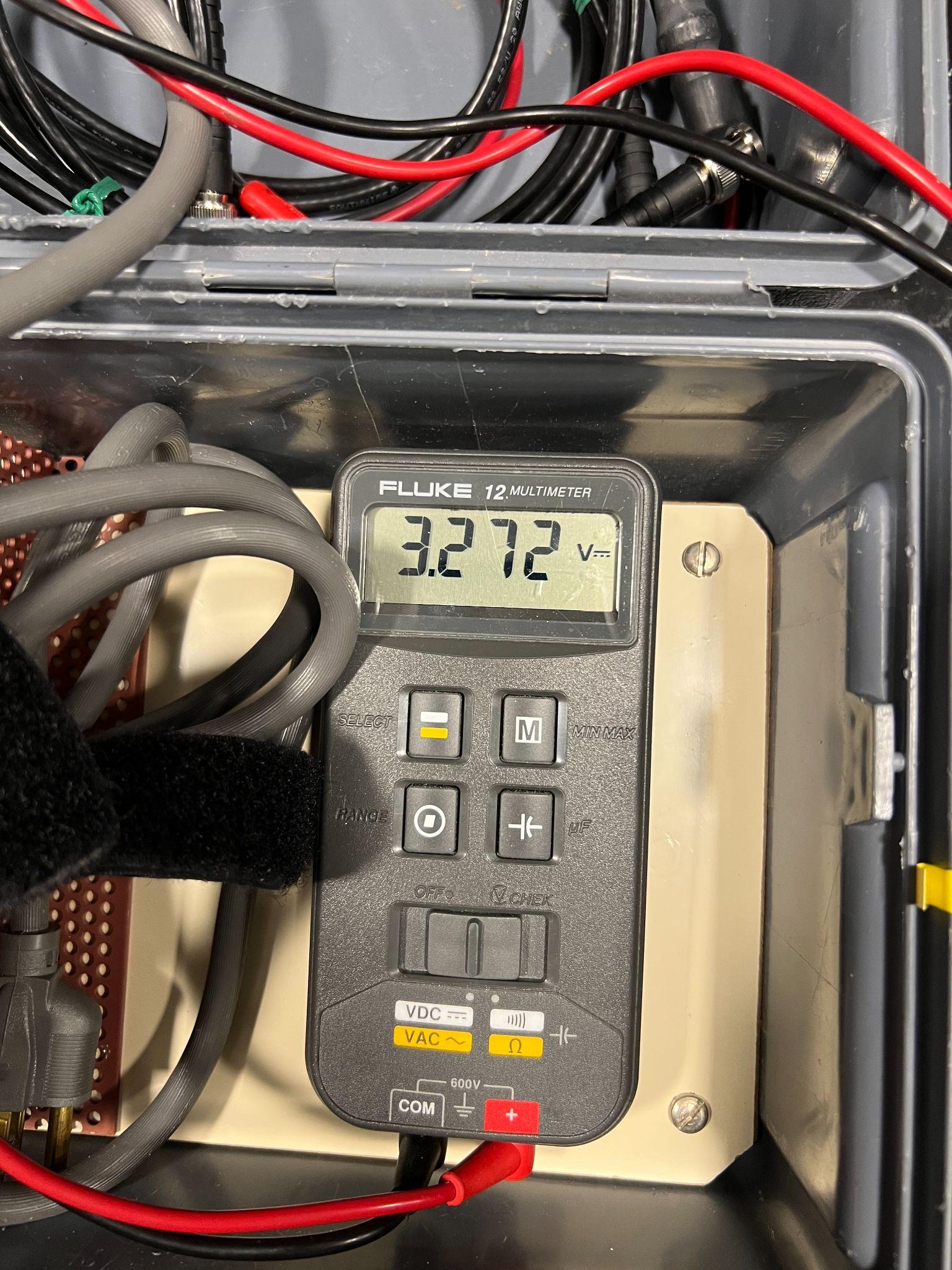 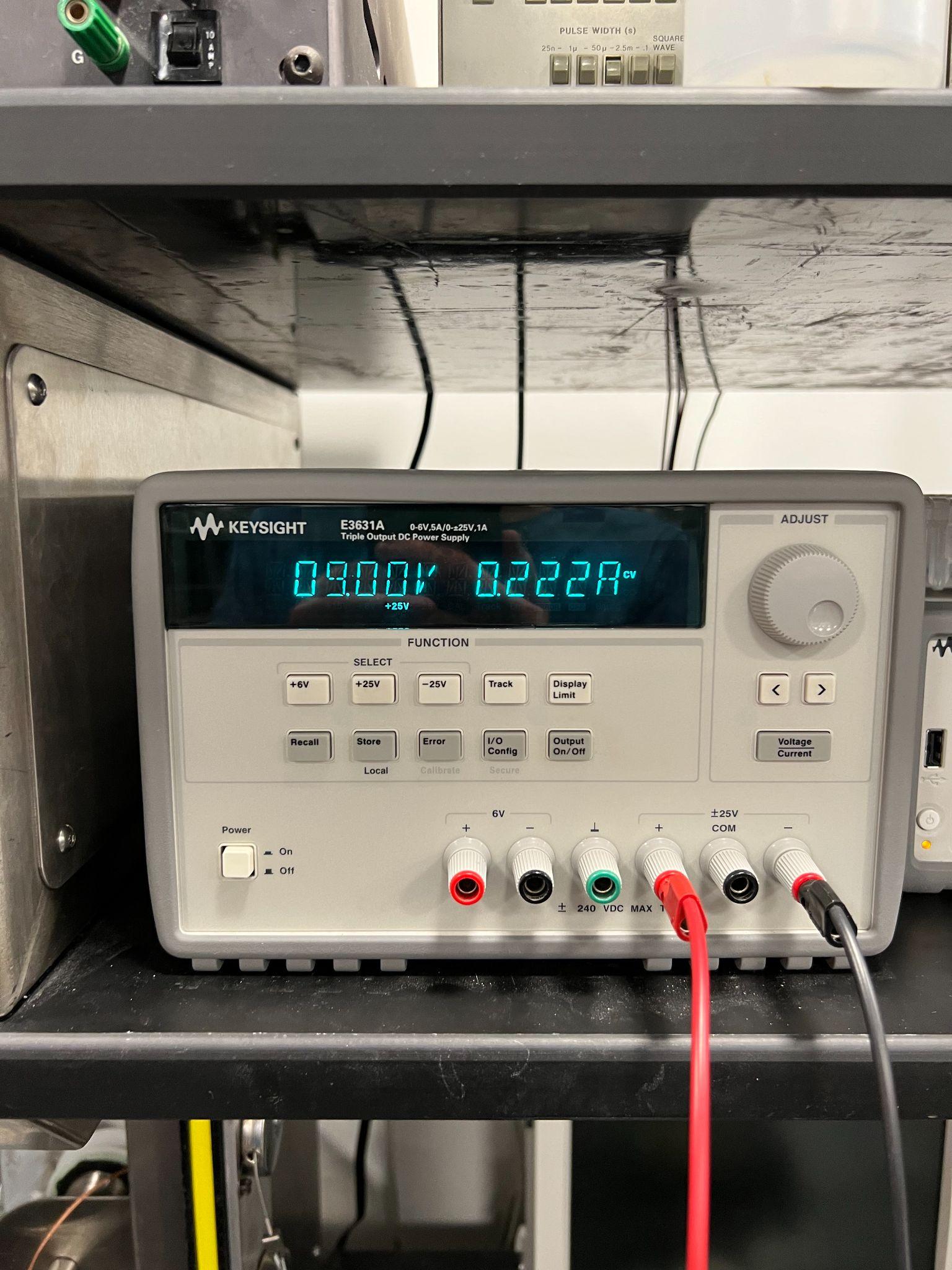 ‹#›
‹#›
Power Subsystem Verification
5. The 5V rail must maintain a voltage between 4.75V and 5.25V at a current of at least 91mA.





Voltage between 4.75V and 5.25V ✔	Current Draw exceeds 91mA ✔
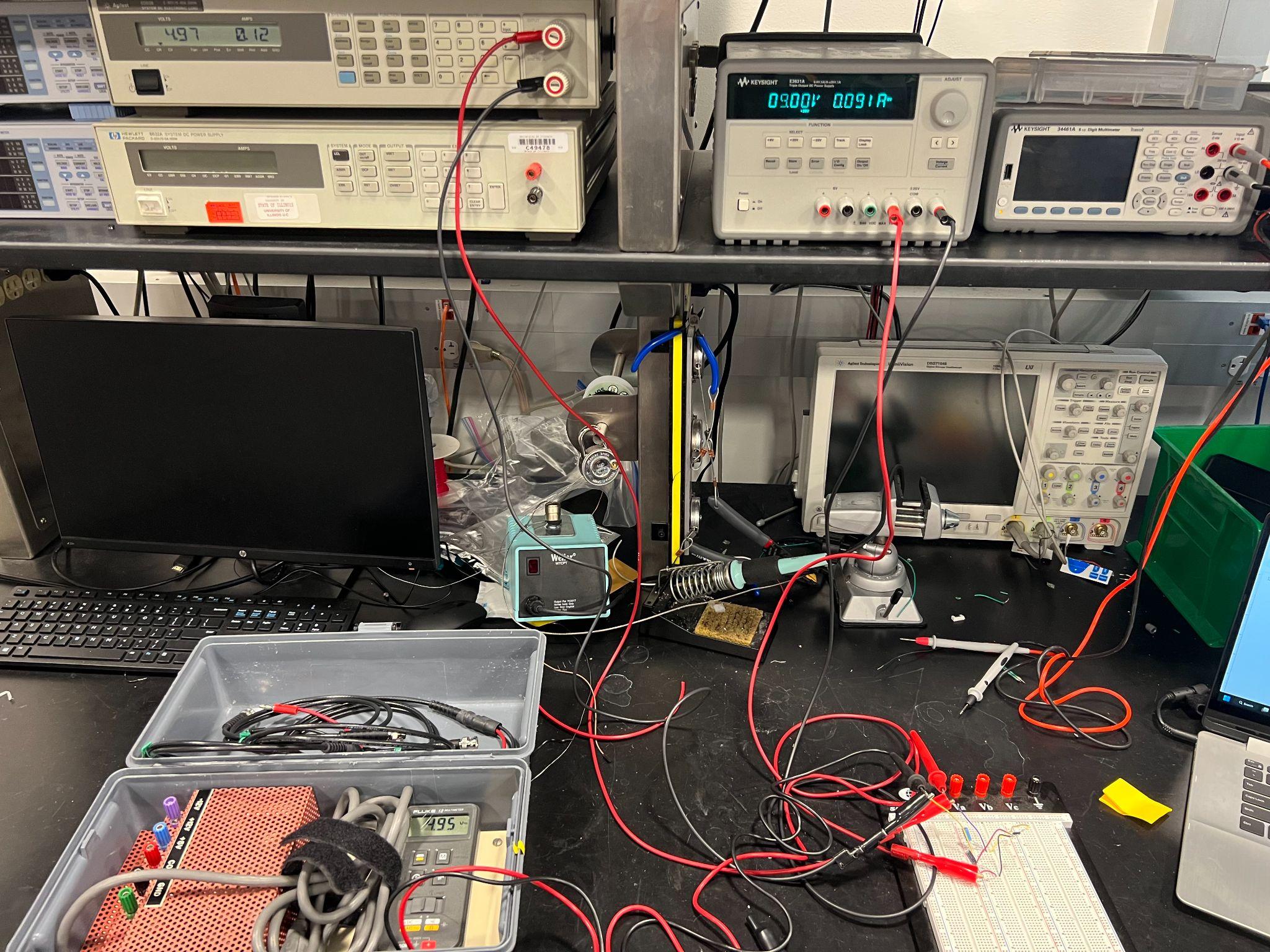 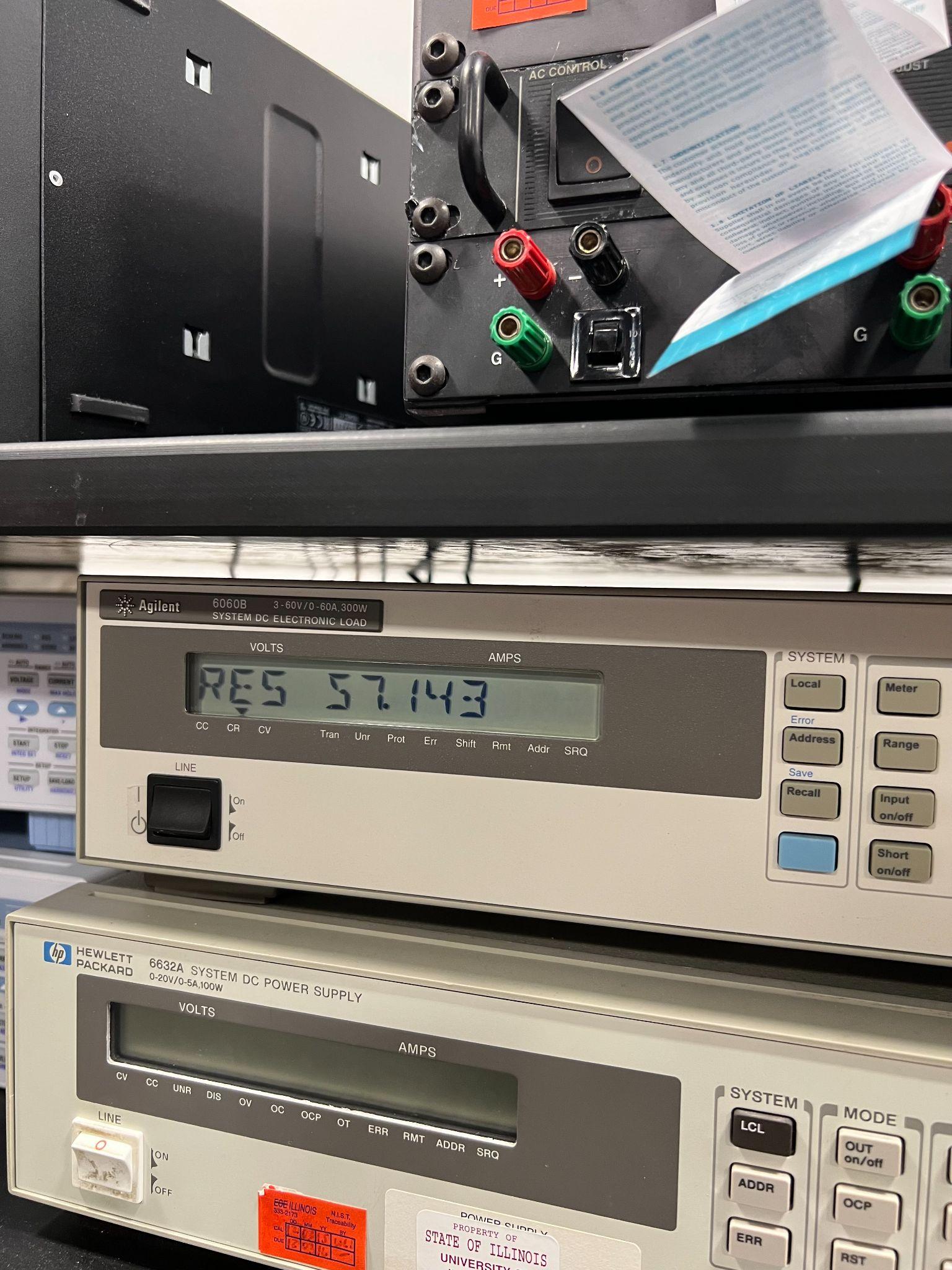 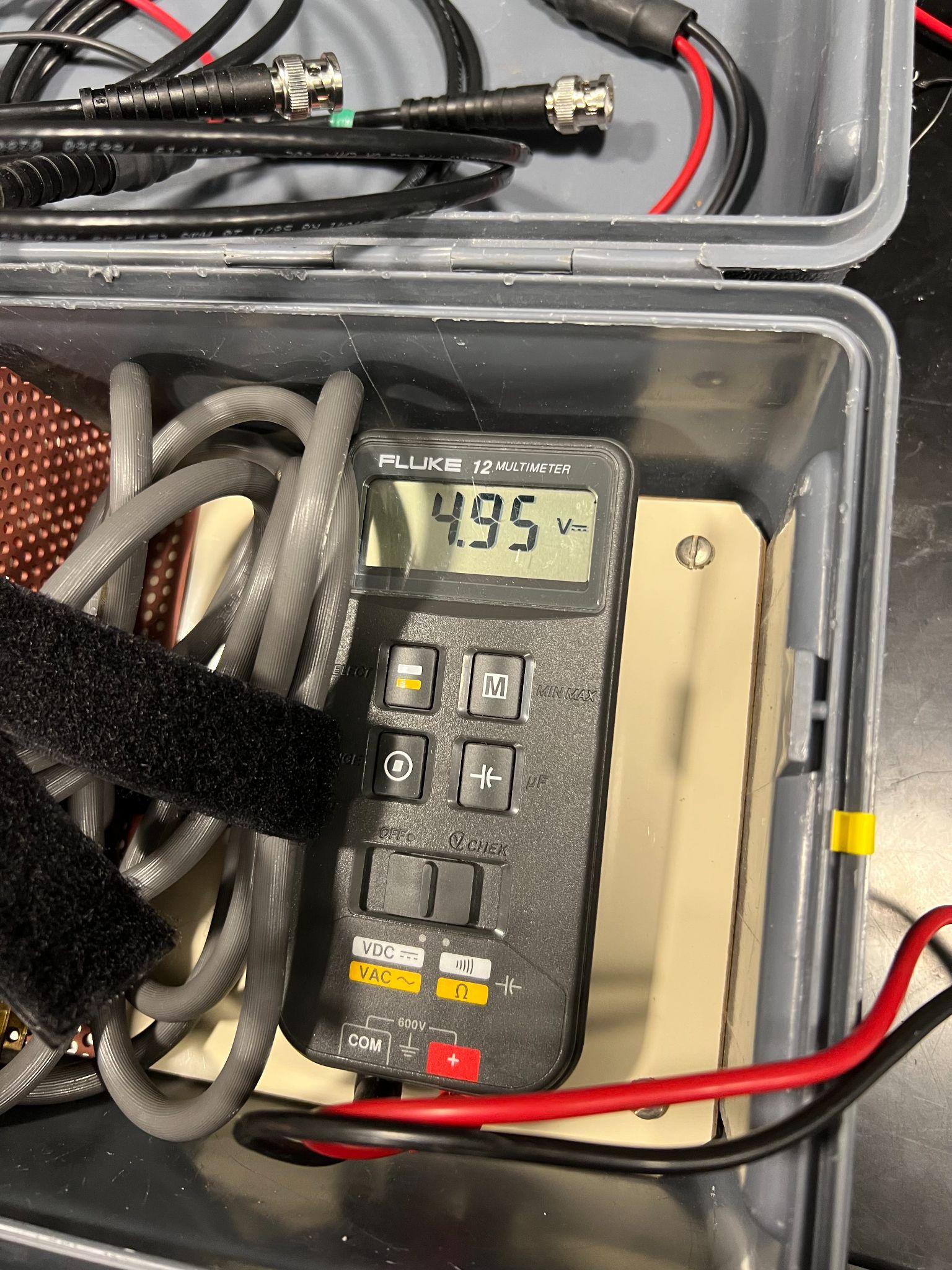 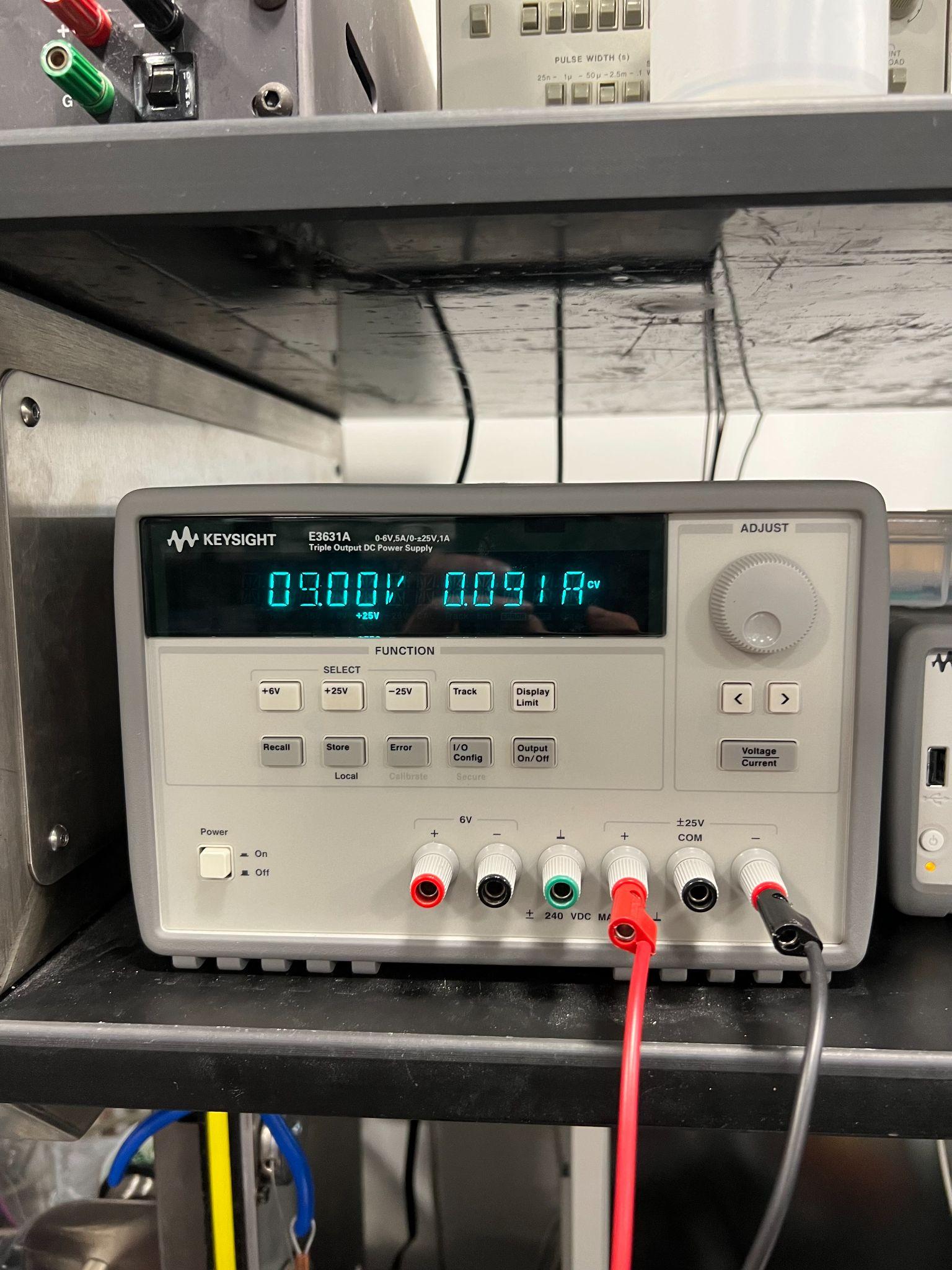 ‹#›
‹#›
Control Subsystem Verification
1. The microcontroller must be able to comprehend data from the analog to digital converter via SPI over 90% of the time.




         Potentiometer set to low resistance 
										Potentiometer set to high resistance Data read correctly ✔
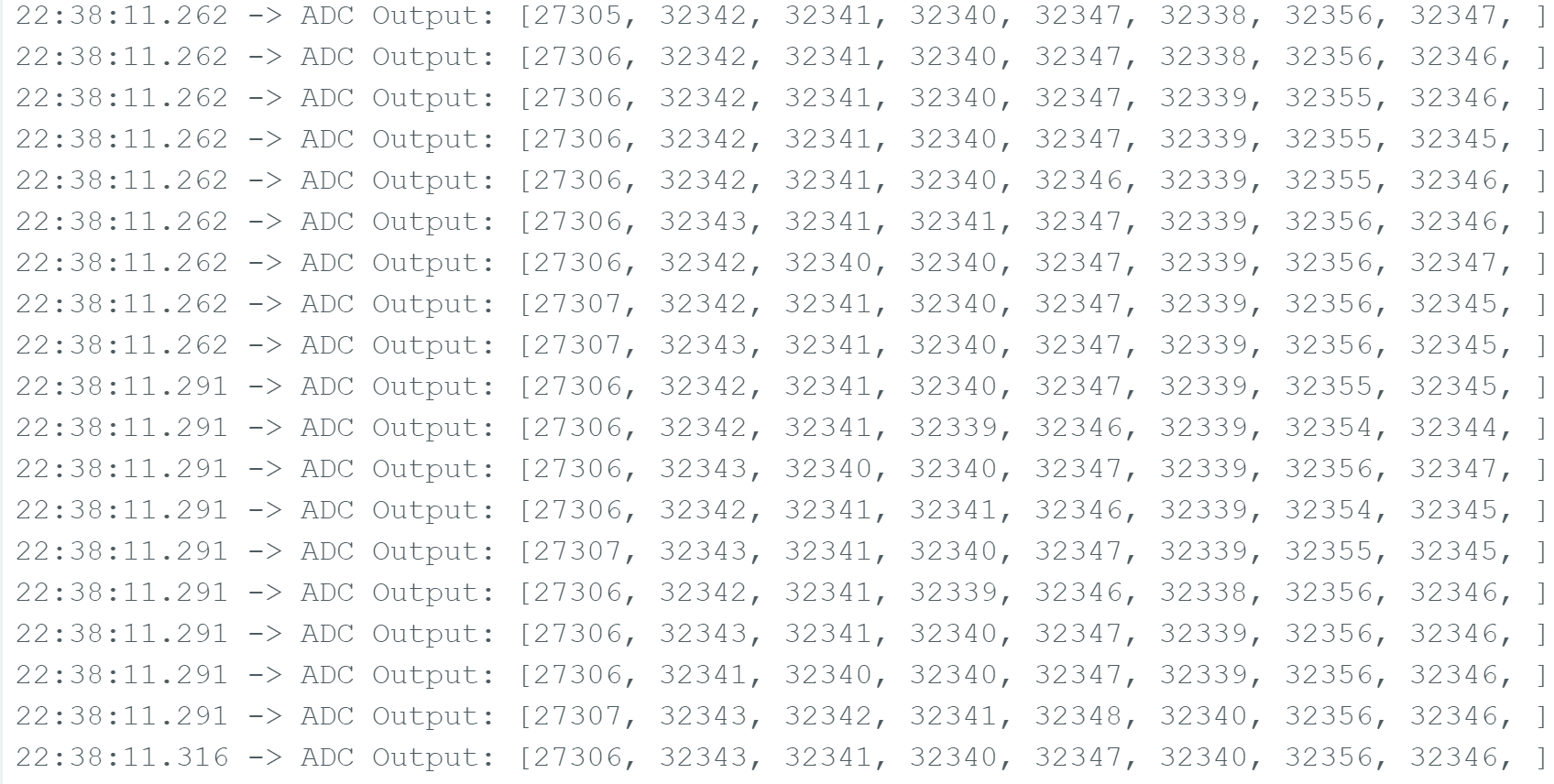 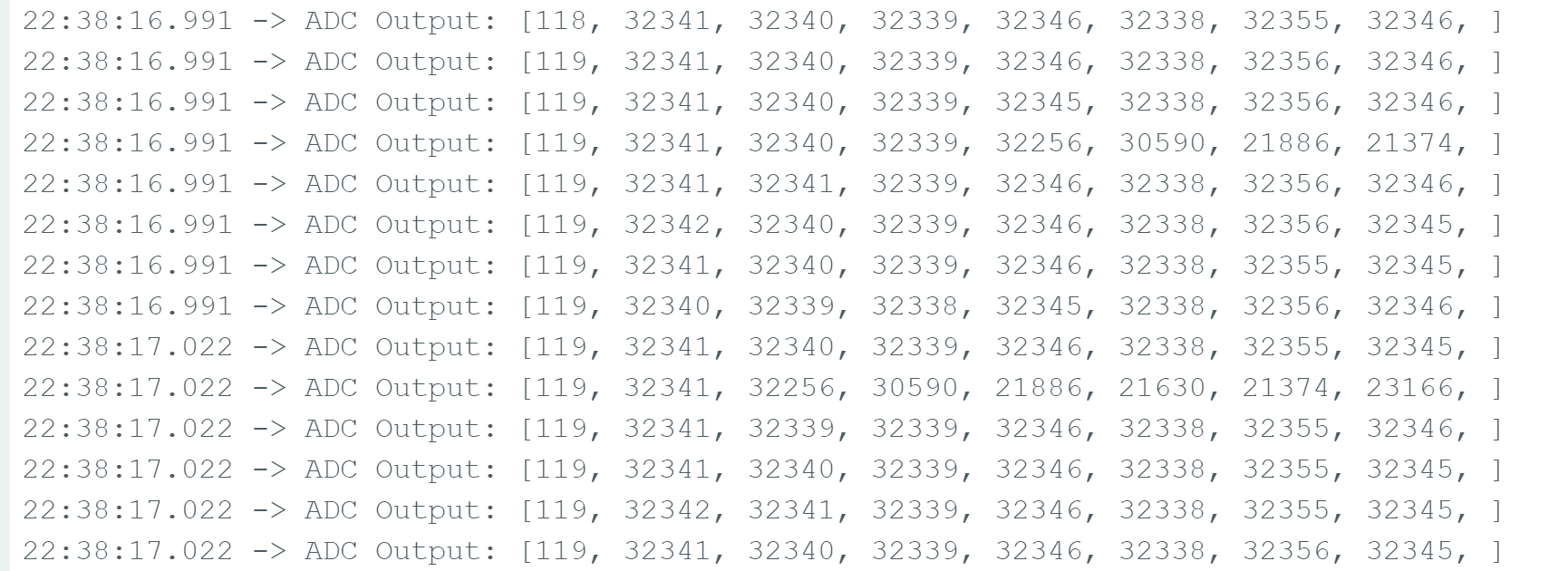 ‹#›
‹#›
Control Subsystem Verification
2. The microcontroller must be able to correctly identify when a collision occurs with more than 90% accuracy.

Proven in the video on slide 9.



Collisions are properly detected ✔
‹#›
‹#›
Control Subsystem Verification
3. The microcontroller must be able to send and receive signals to and from the remote receiver via the Zigbee transmitter more than 90% of the time.




Sent transmissions are properly received ✔
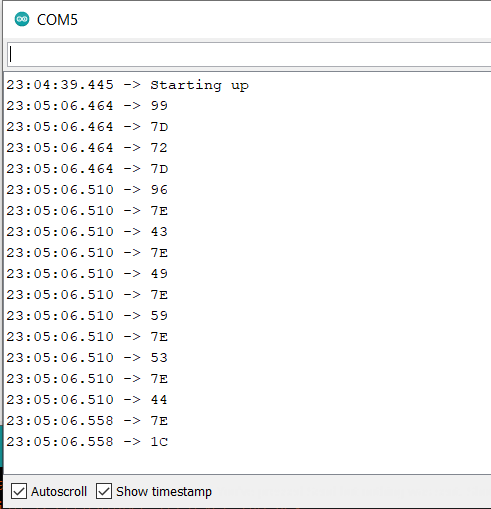 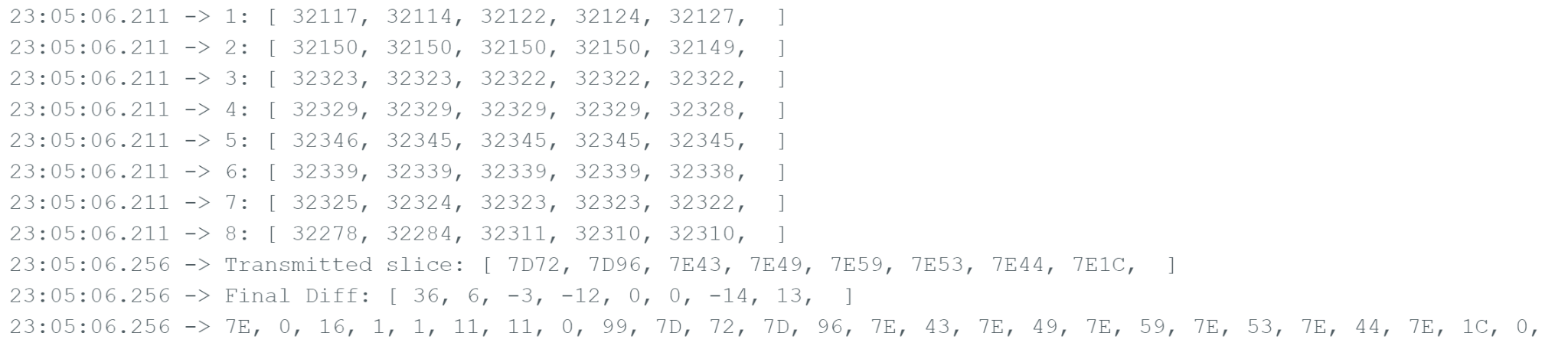 Transmission sent
Signal received
‹#›
‹#›
Control Subsystem Verification
4. The off-chip simultaneous sampling ADC must be able to measure all signals from the force sensing resistor array concurrently more than 90% of the time.





ADC measures FSR data, as seen from MCU ✔
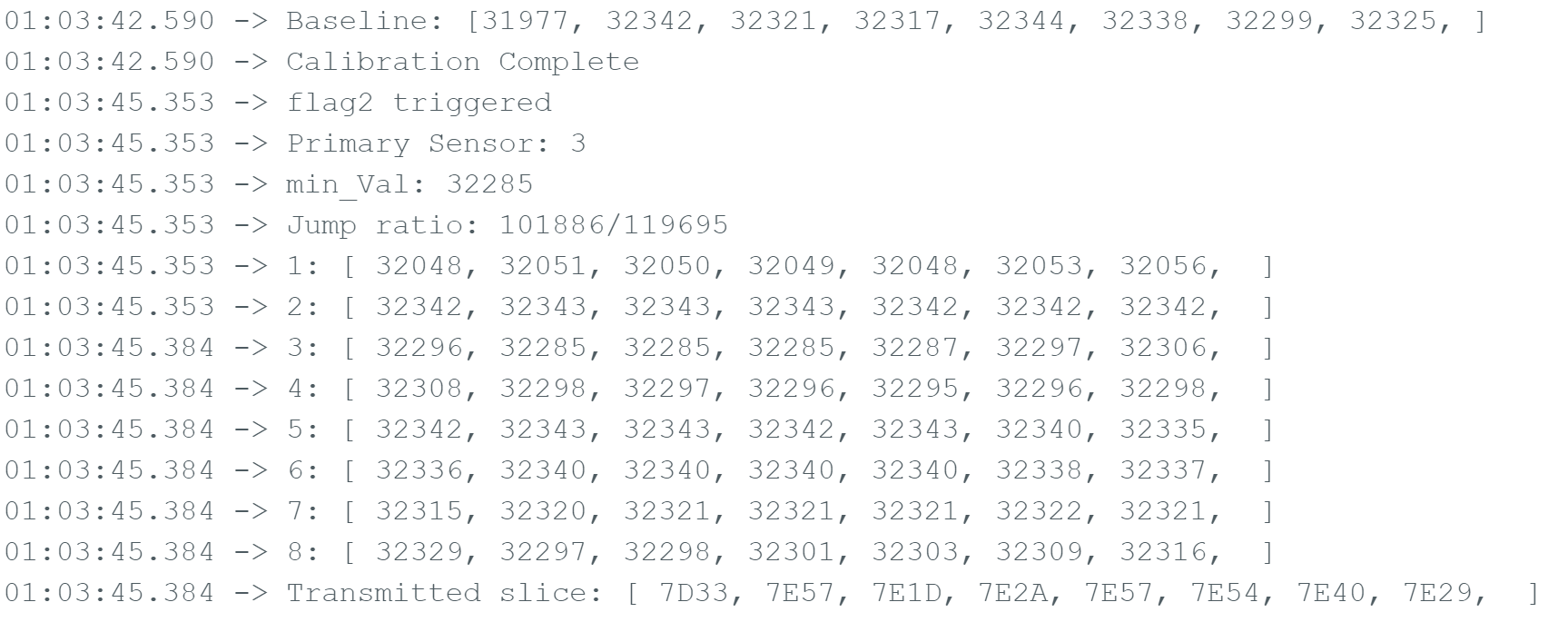 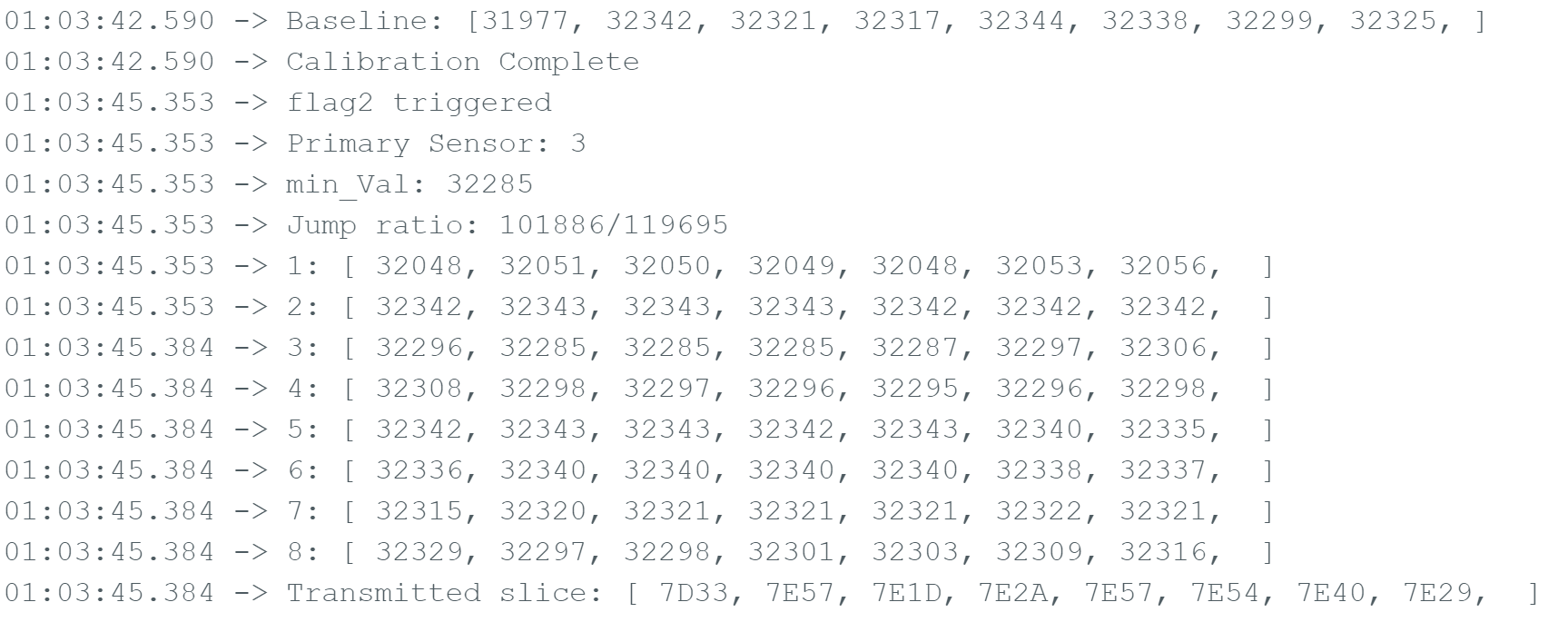 ‹#›
‹#›
Control Subsystem Verification
5. The Zigbee transmitter must be able to properly send a signal up to 40 meters away.
				Transmitter
															   Receiver



40 Meter Distance ✔				Correct Packets ✔
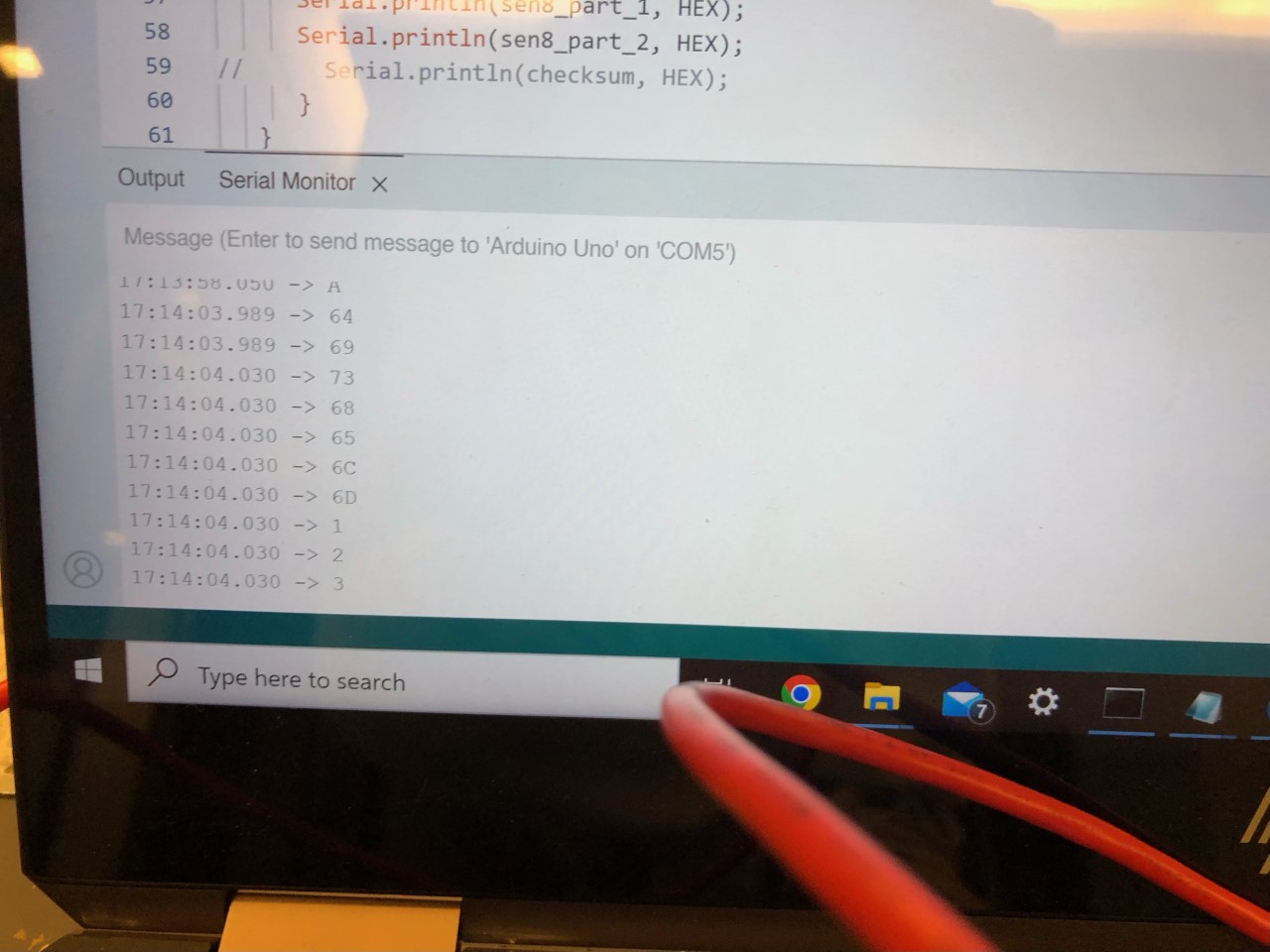 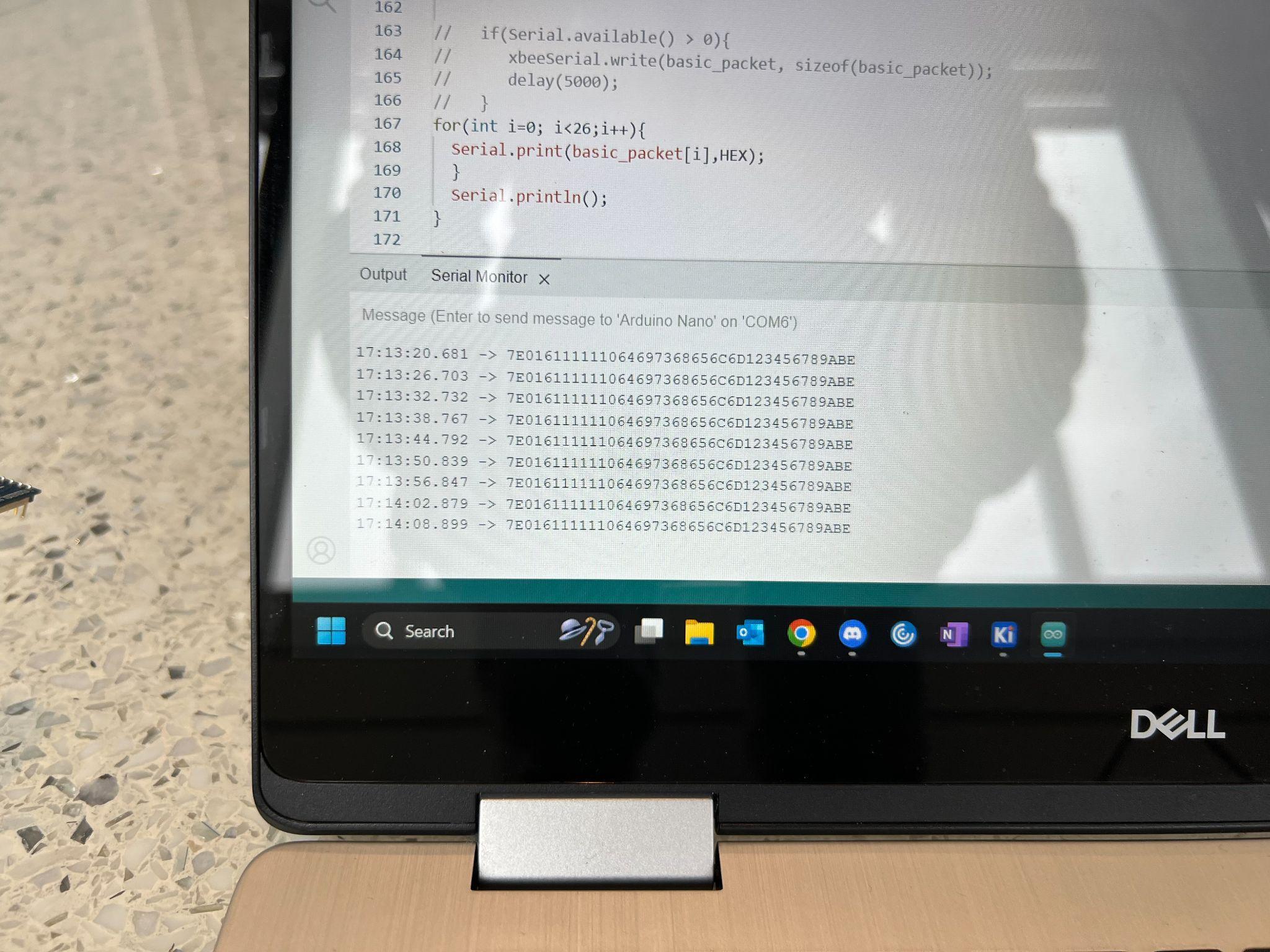 ‹#›
‹#›
Control Subsystem Verification
6. The signal must be able to be sent through the helmet and through adverse conditions with an accuracy of over 90%.
				Transmitter
																Receiver




Through Wall with Correct Packets ✔	Through Water with Correct Packets ✔
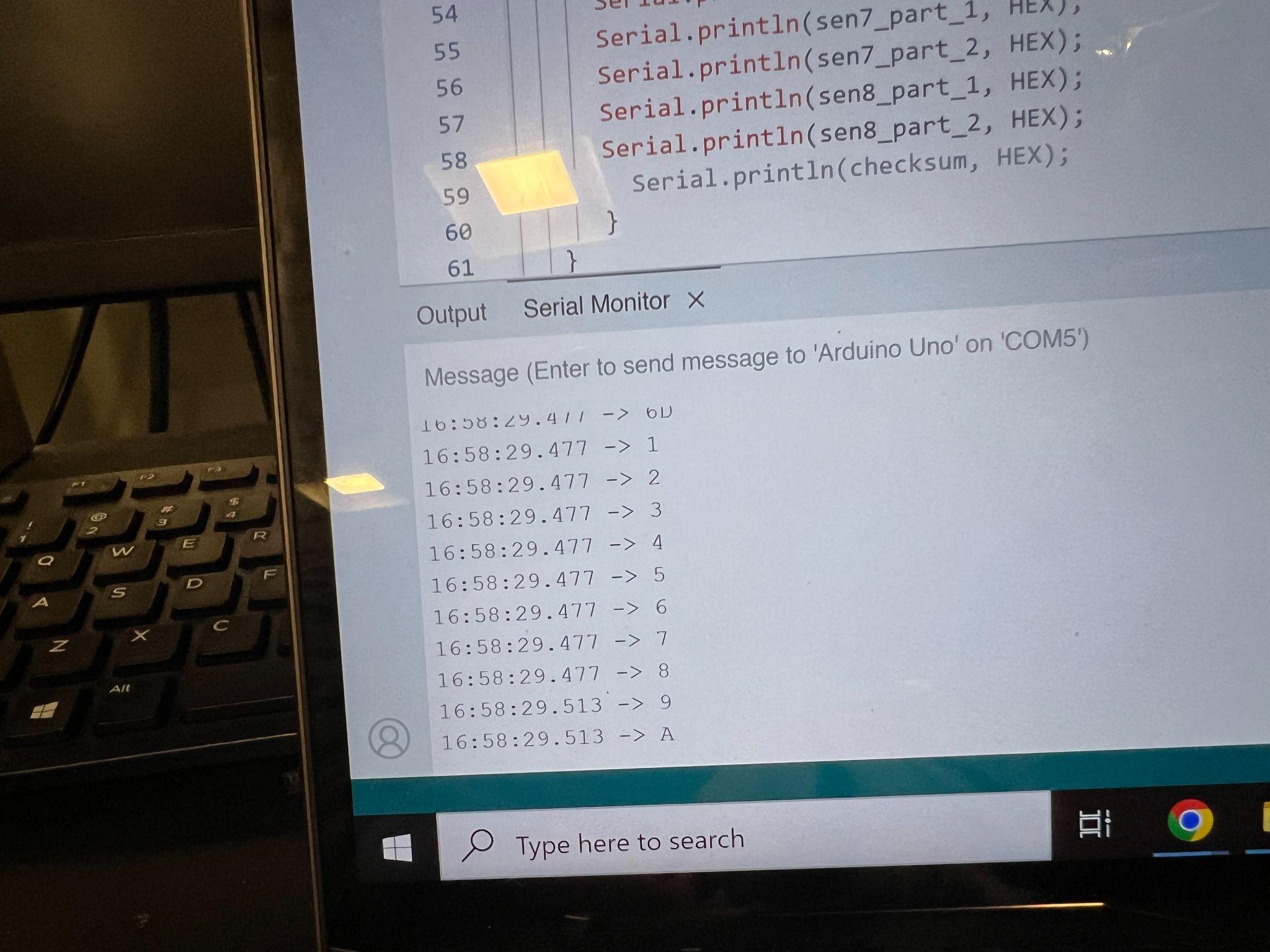 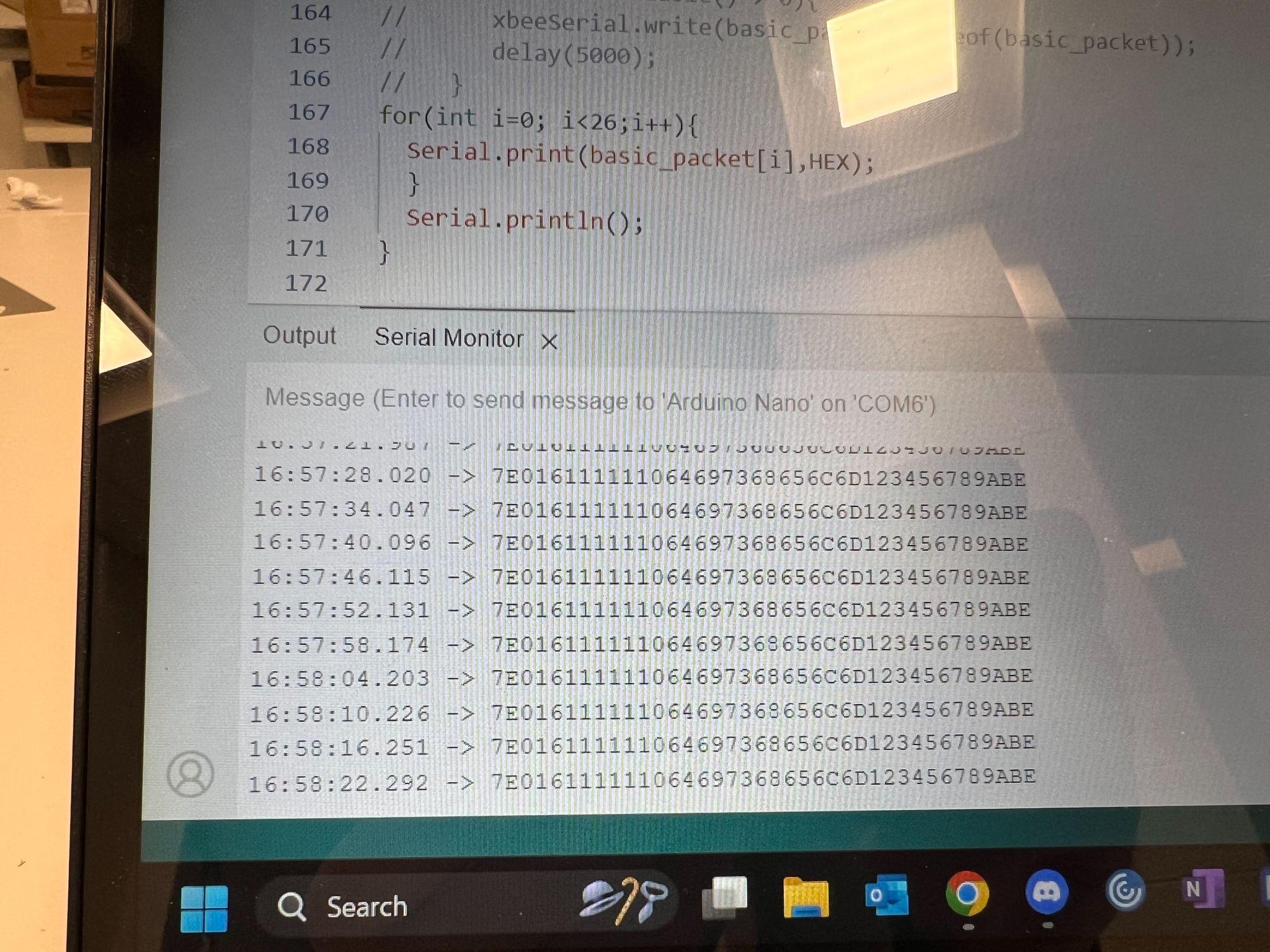 ‹#›
‹#›
Data Reception and Visualization Subsystem Verification
1. The receiver must receive packets sent with a maximum error rate of 10%.
				Transmitter
																Receiver



No errors in packets received ✔
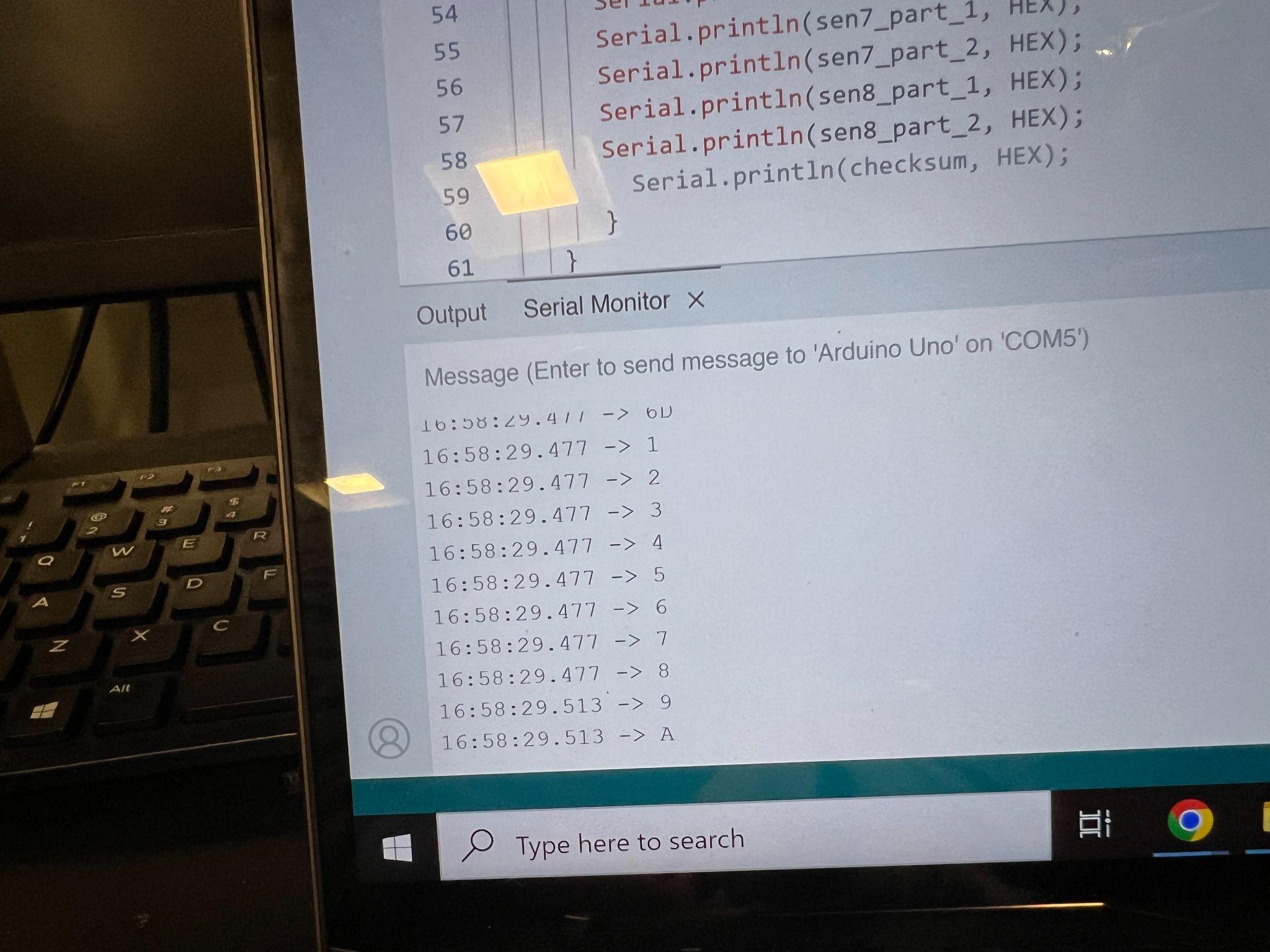 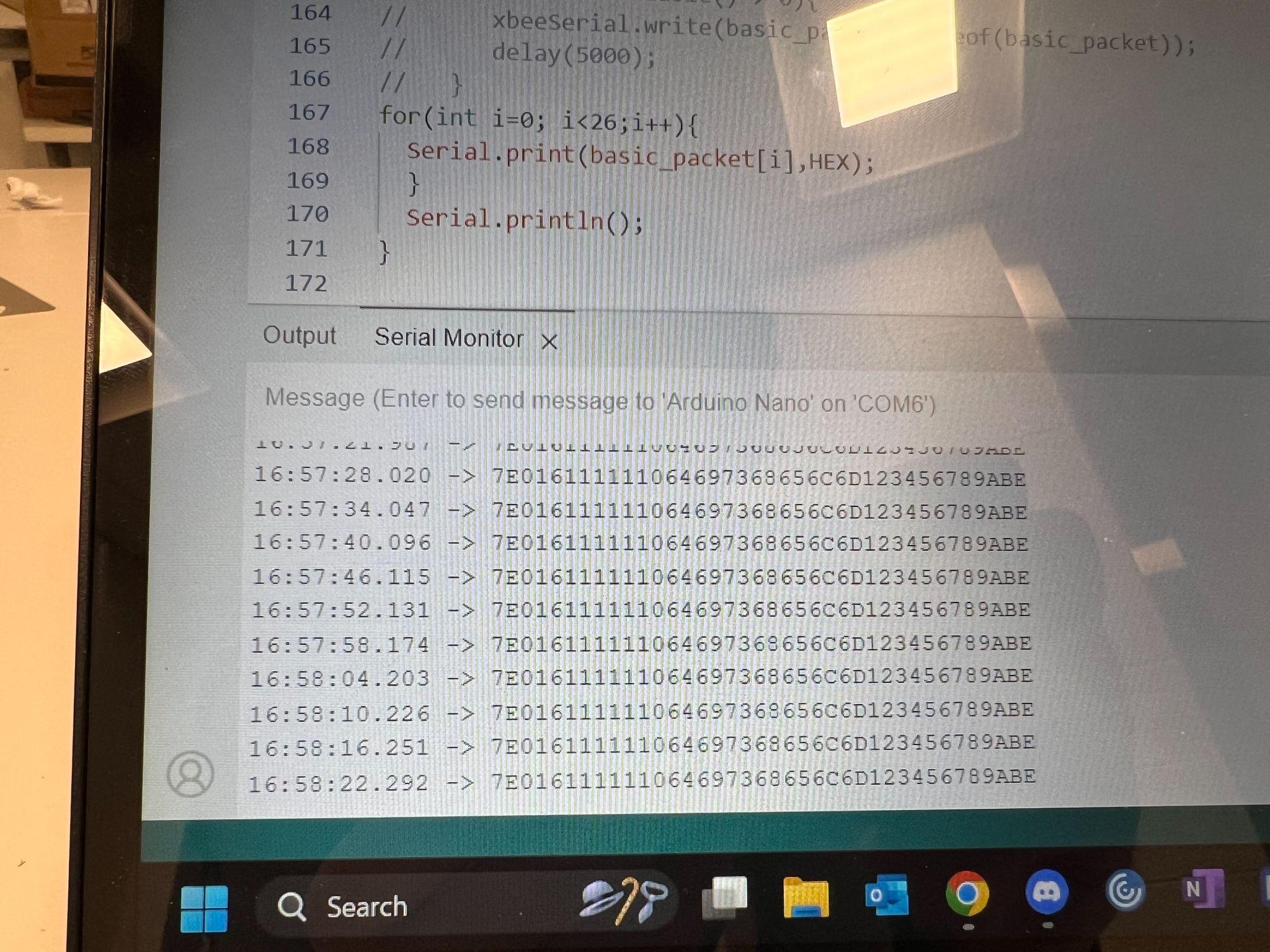 ‹#›
‹#›
Data Reception and Visualization Subsystem Verification
2. The signal received by the Arduino must be delivered to the serial input exactly as it is seen by the hardware.





Data transmitted through port is same as in IDE ✔
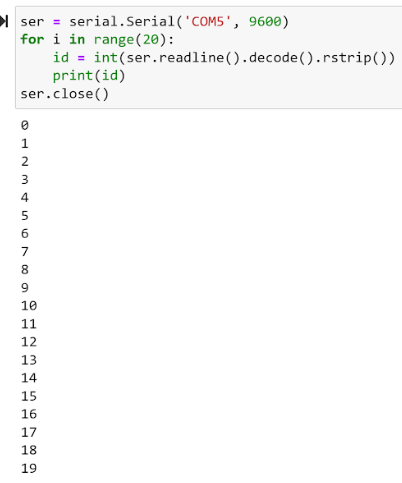 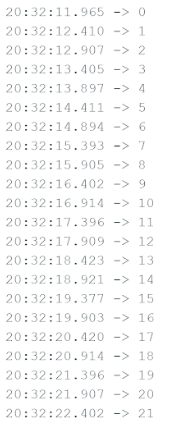 Data is properly visible in Python
Data seen in Arduino serial Monitor
‹#›
‹#›
Data Reception and Visualization Subsystem Verification
3. The visualizer must be able to identify the impact within 20% of where it occurred. 





Properly determines impact location from given data ✔
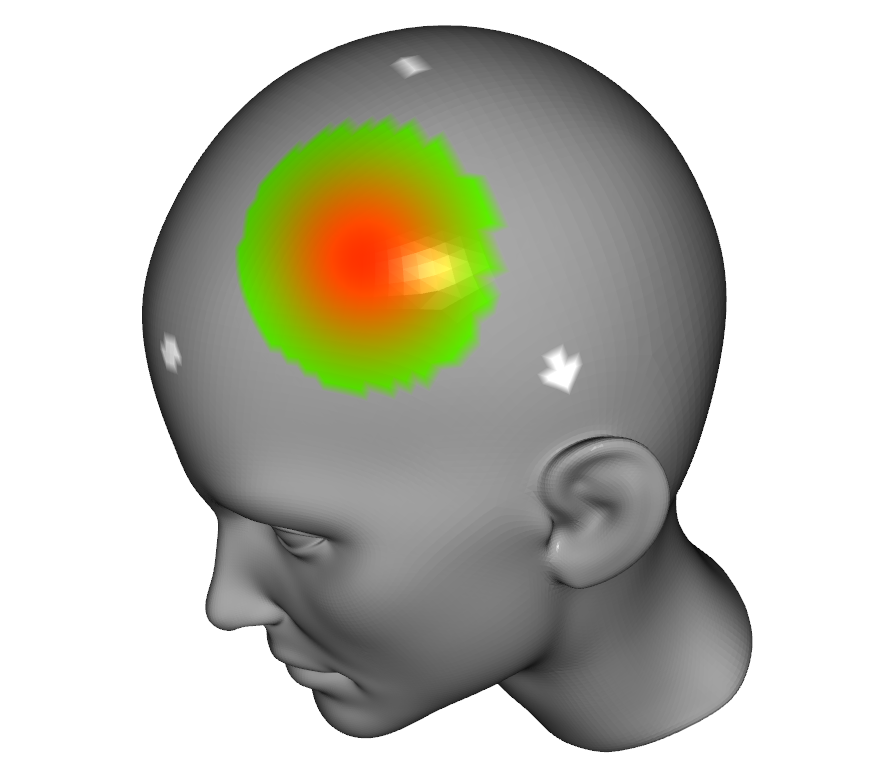 ‹#›
‹#›
Data Reception and Visualization Subsystem Verification
4. The data must be visualized within 30 seconds of packet reception.






Data visualized within 30 seconds ✔
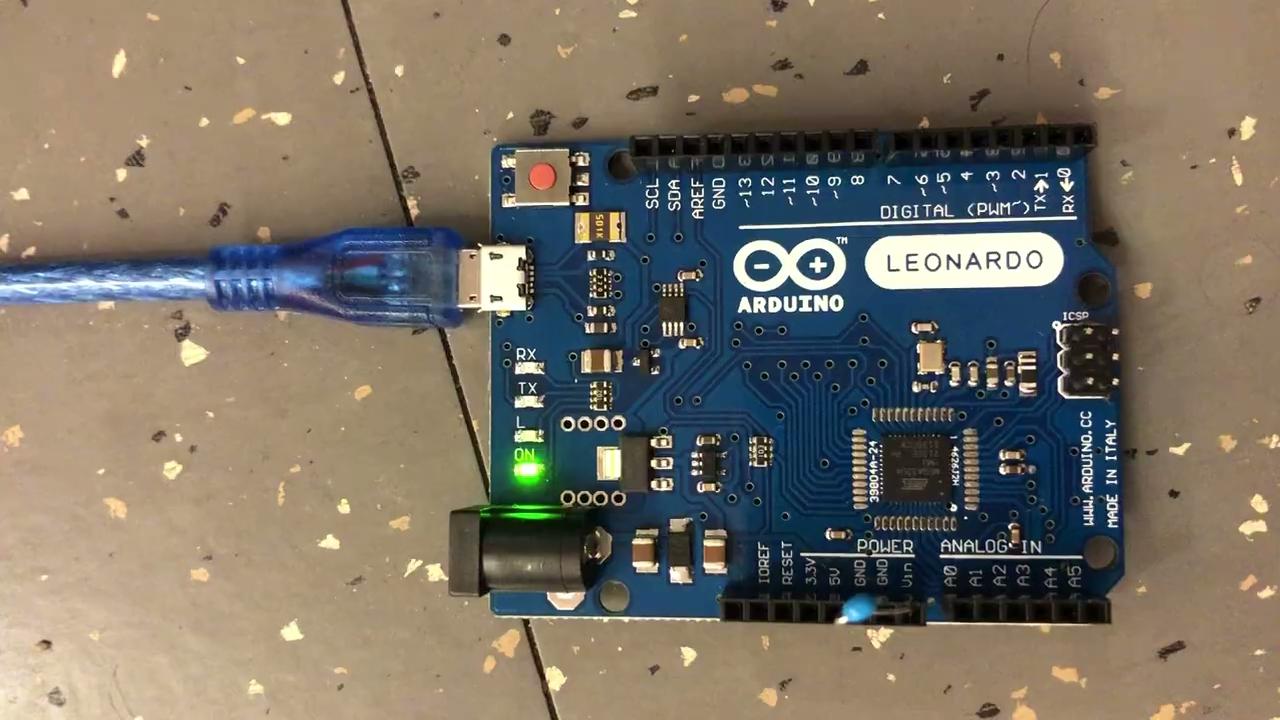 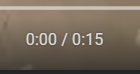 ‹#›
‹#›